3. La Gaine Technique GTL (Logement):
Elle doit contenir les éléments suivants
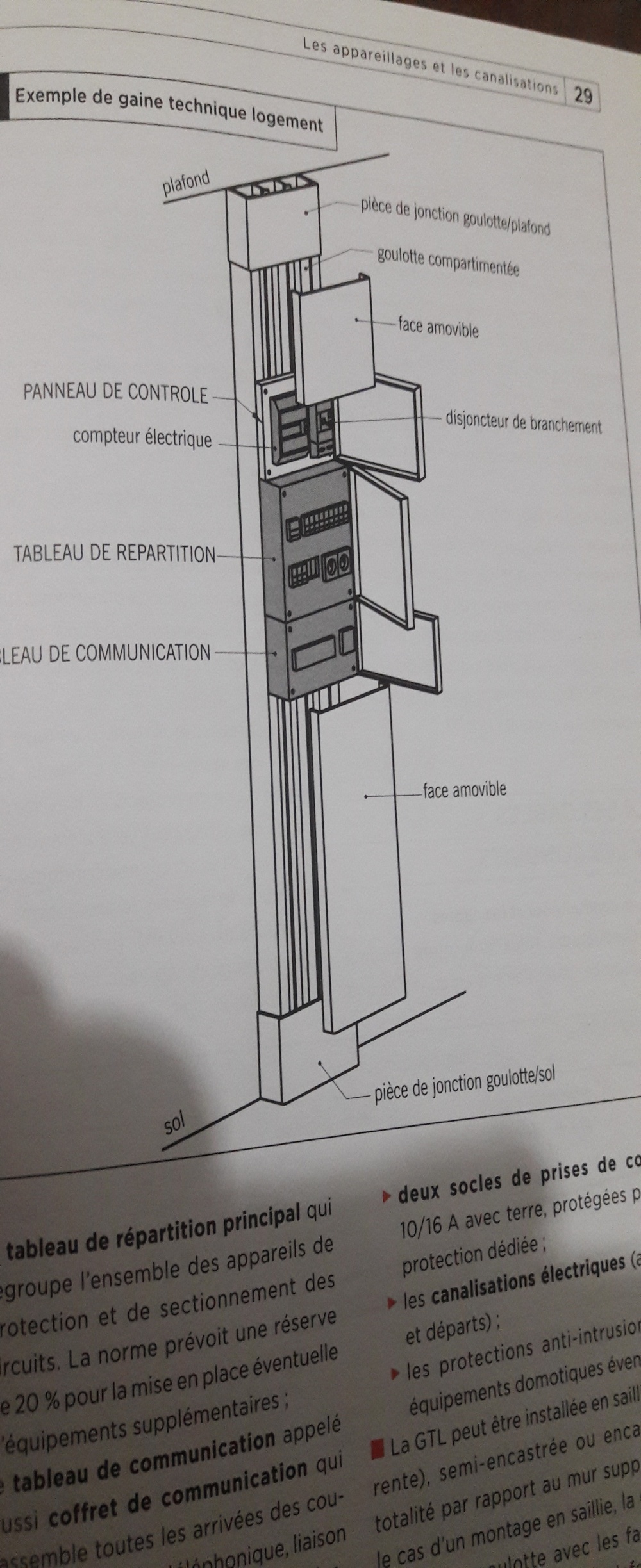 3. Armoire électrique(équipement):
Panneau de Contrôle
Elle est obligatoire tous les logements (individuels ou collectifs). Elle regroupe en un emplacement unique toutes les arrivées du réseaux électriques.
Tableau de répartition principal
Tableau (Coffret) de communication
02 Socle de prises de courant
Elle doit contenir les éléments suivants
Canalisations électriques
4. Les Câbles et les Conduits
Usage selon le diamètre du conducteur élecctrique:
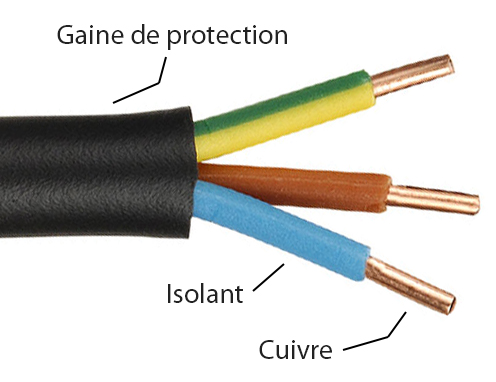 4. Les Câbles et les Conduits
Usage selon la couleur du conducteur électrique:
4. Les Câbles et les Conduits
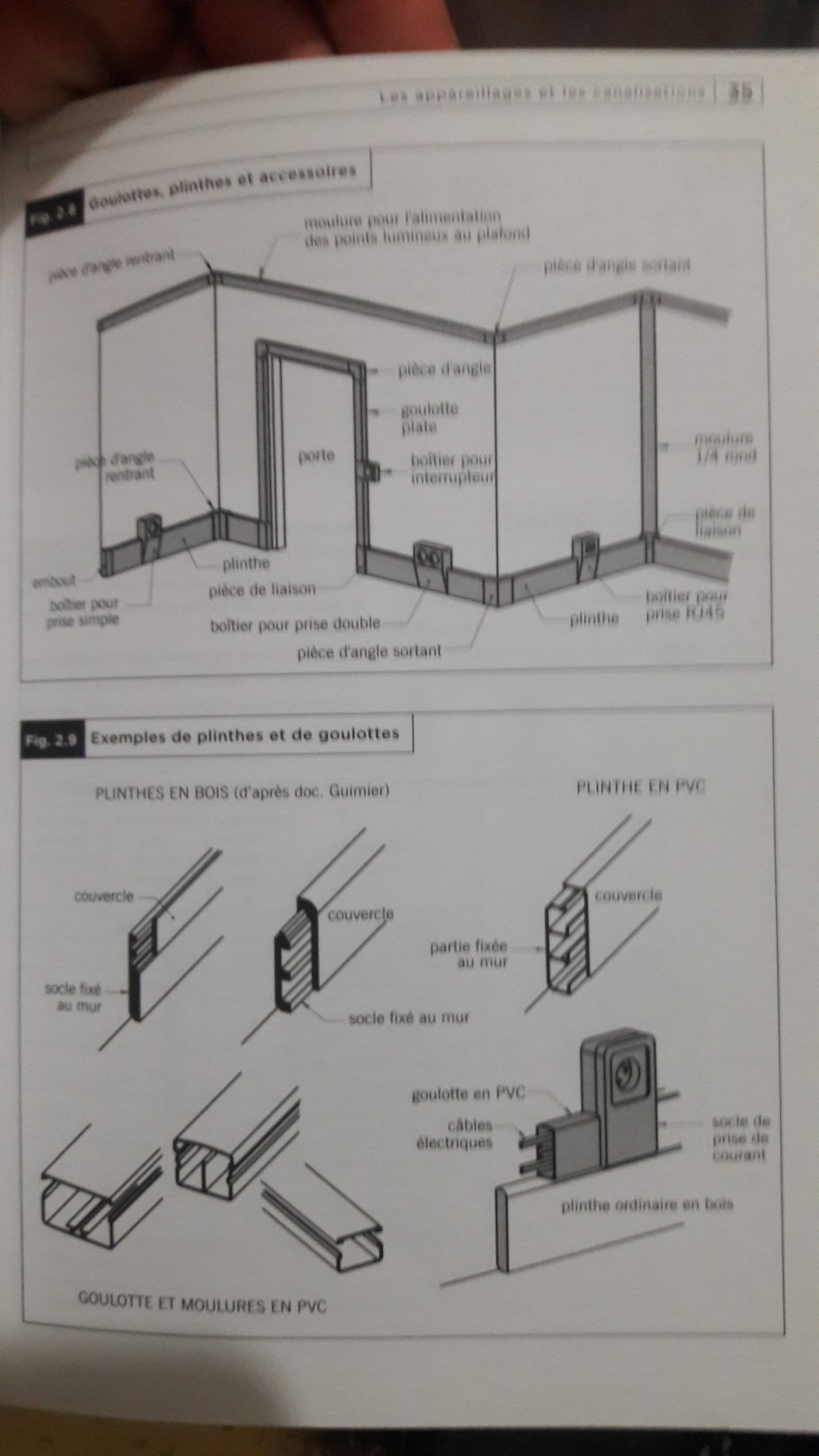 Conduites apparentes:
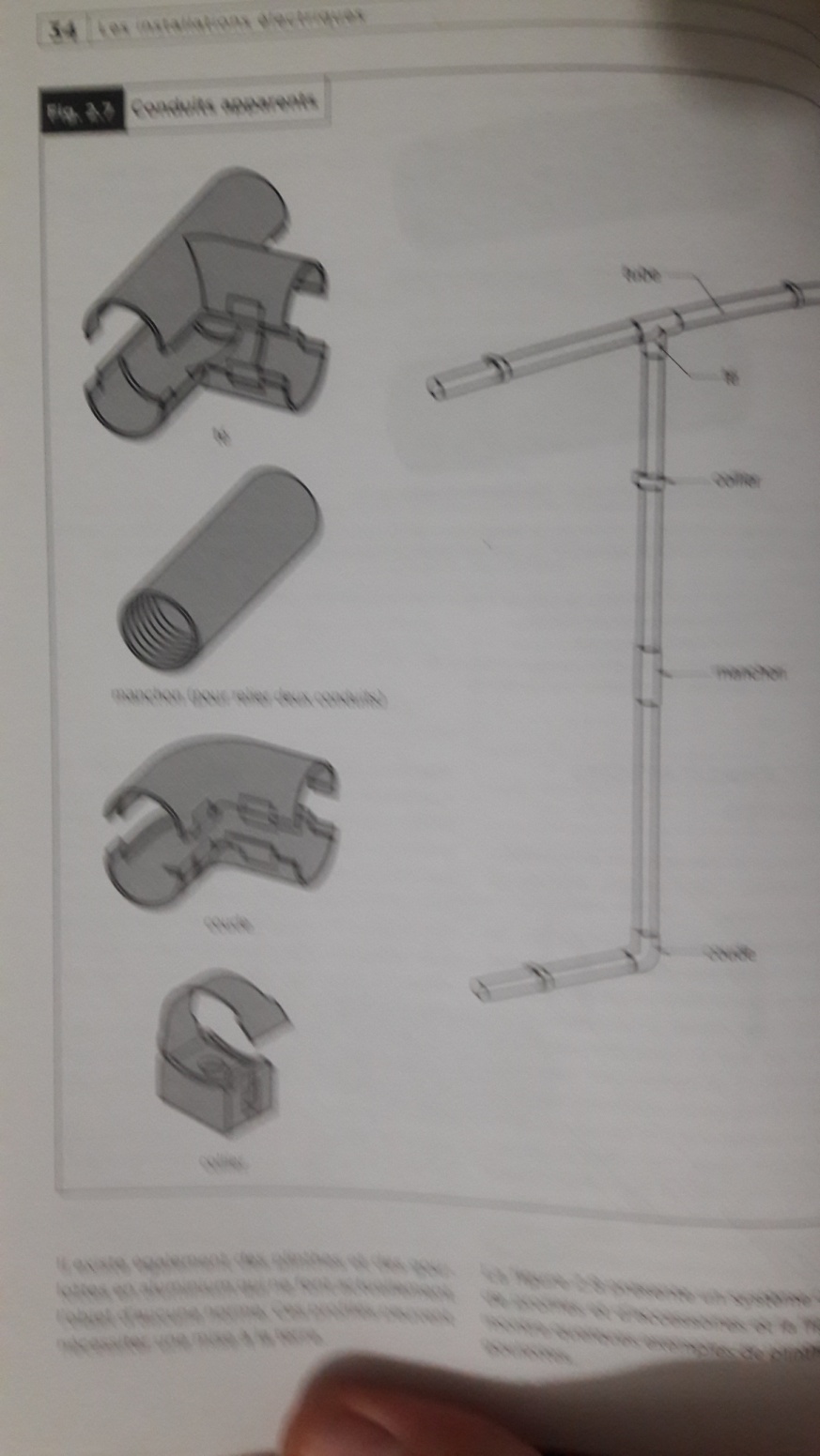 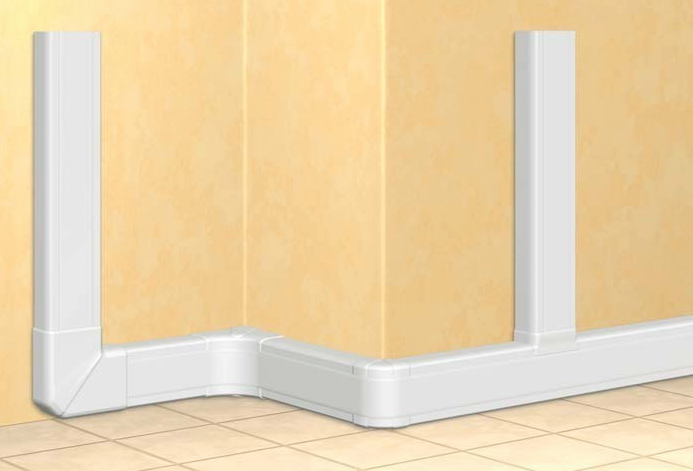 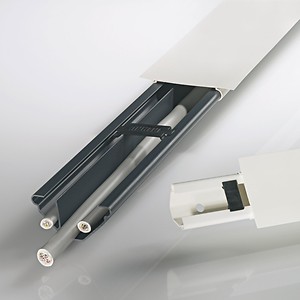 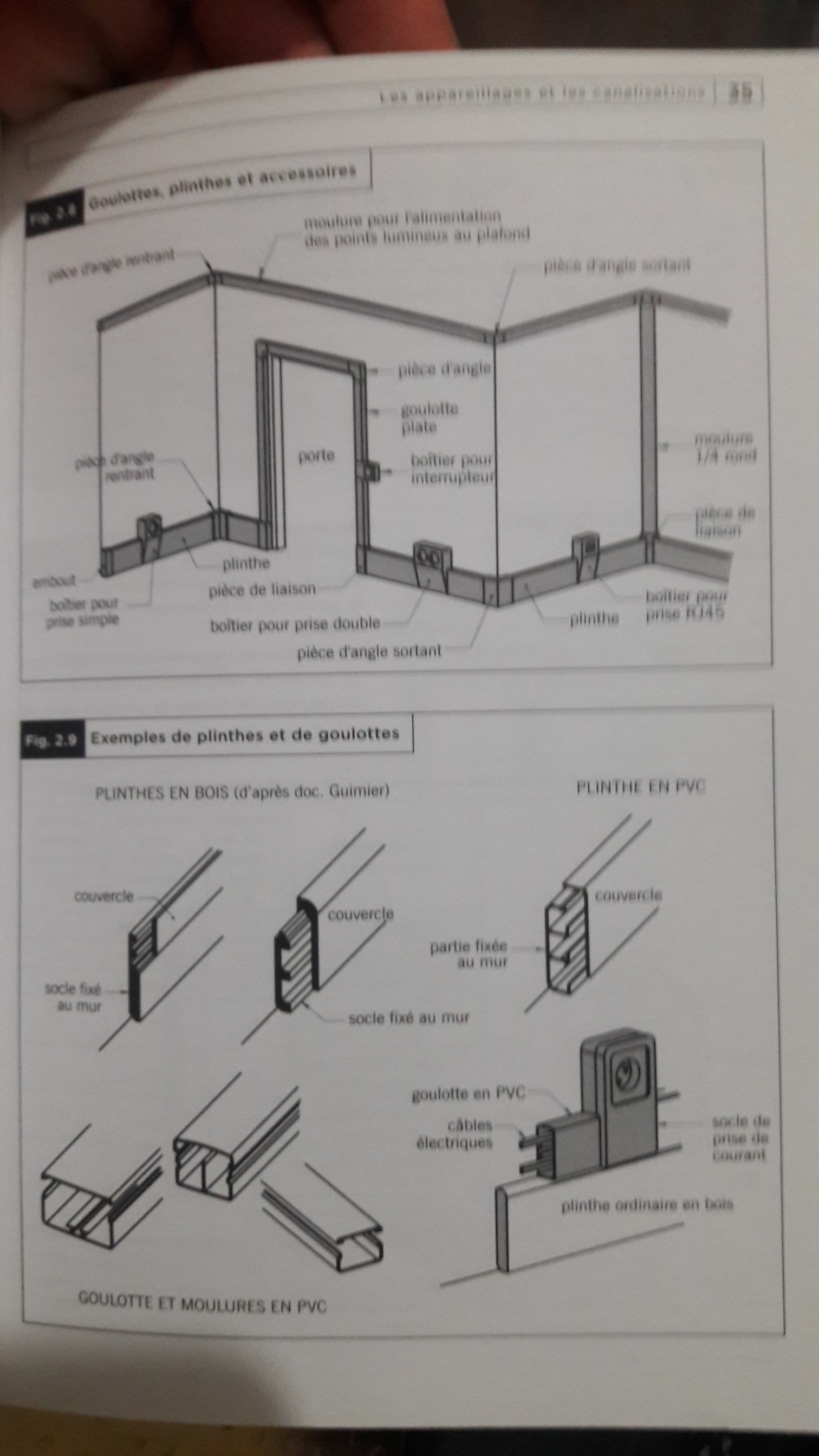 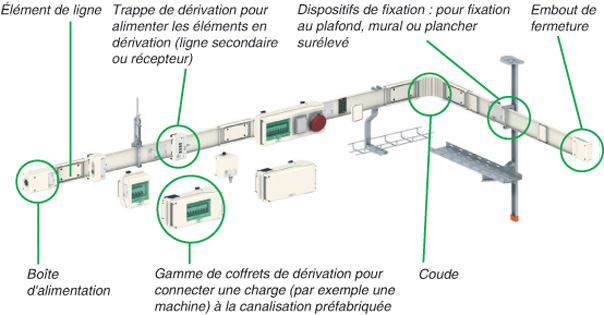 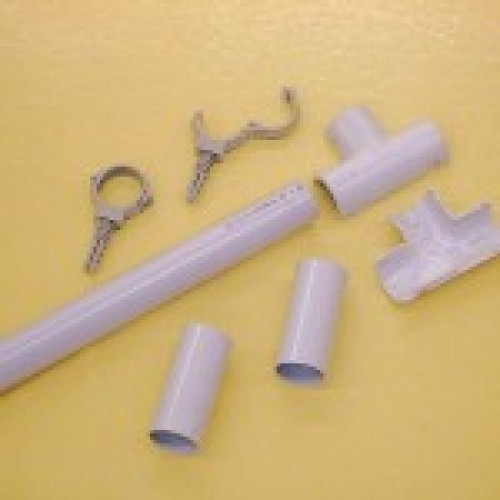 Habitation;
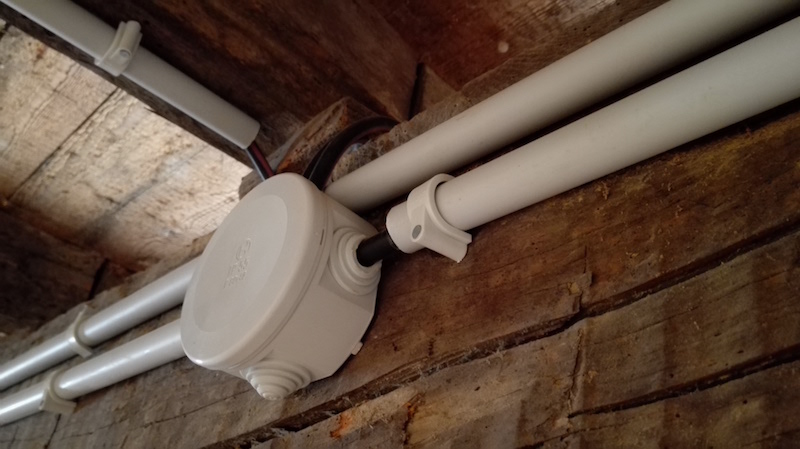 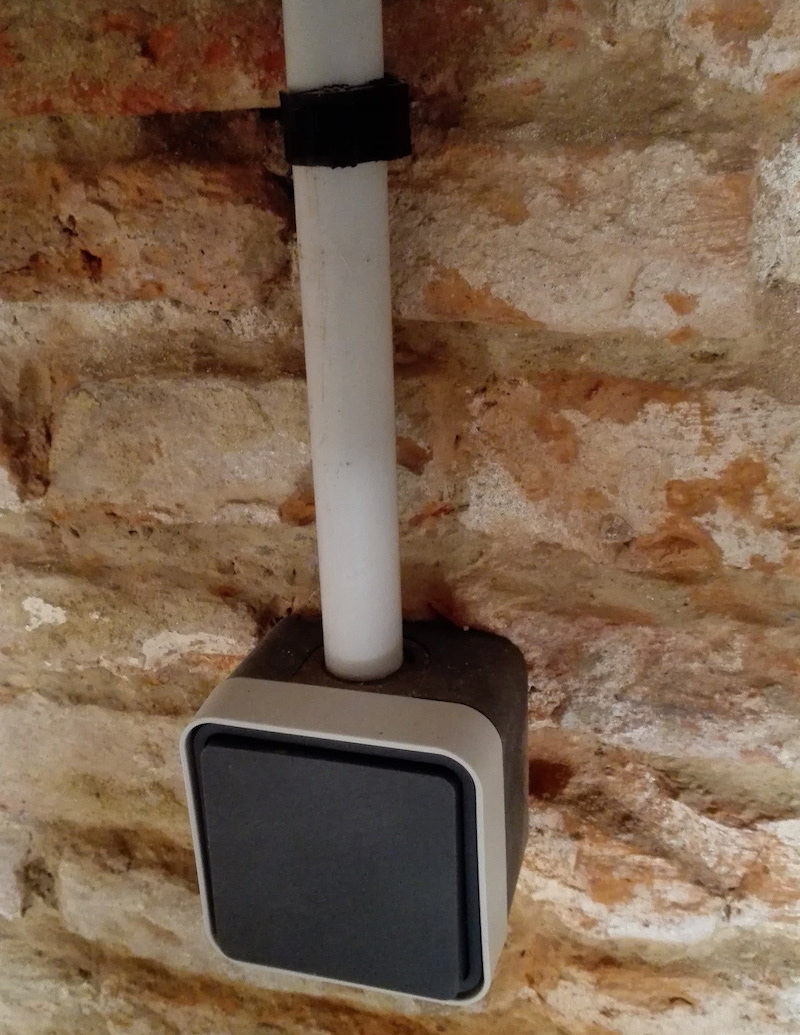 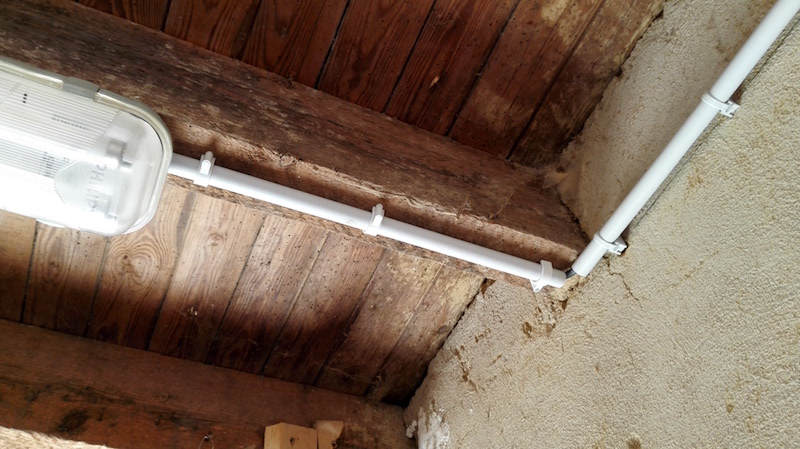 Équipement;
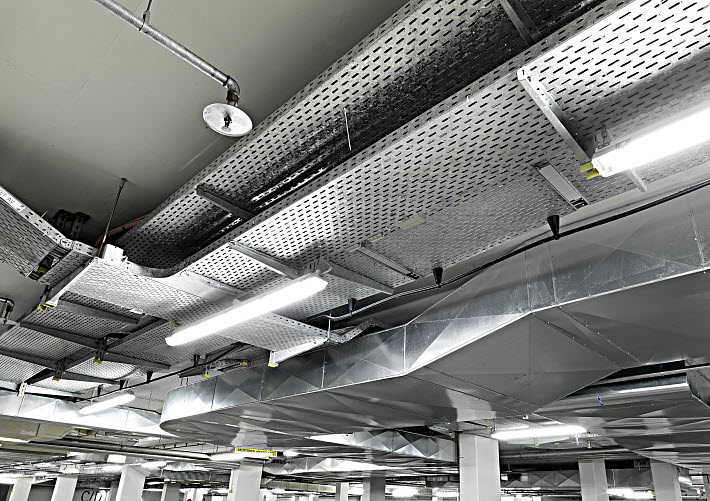 Équipement;
On utilise se qu’on appelle: Chemin de Câble
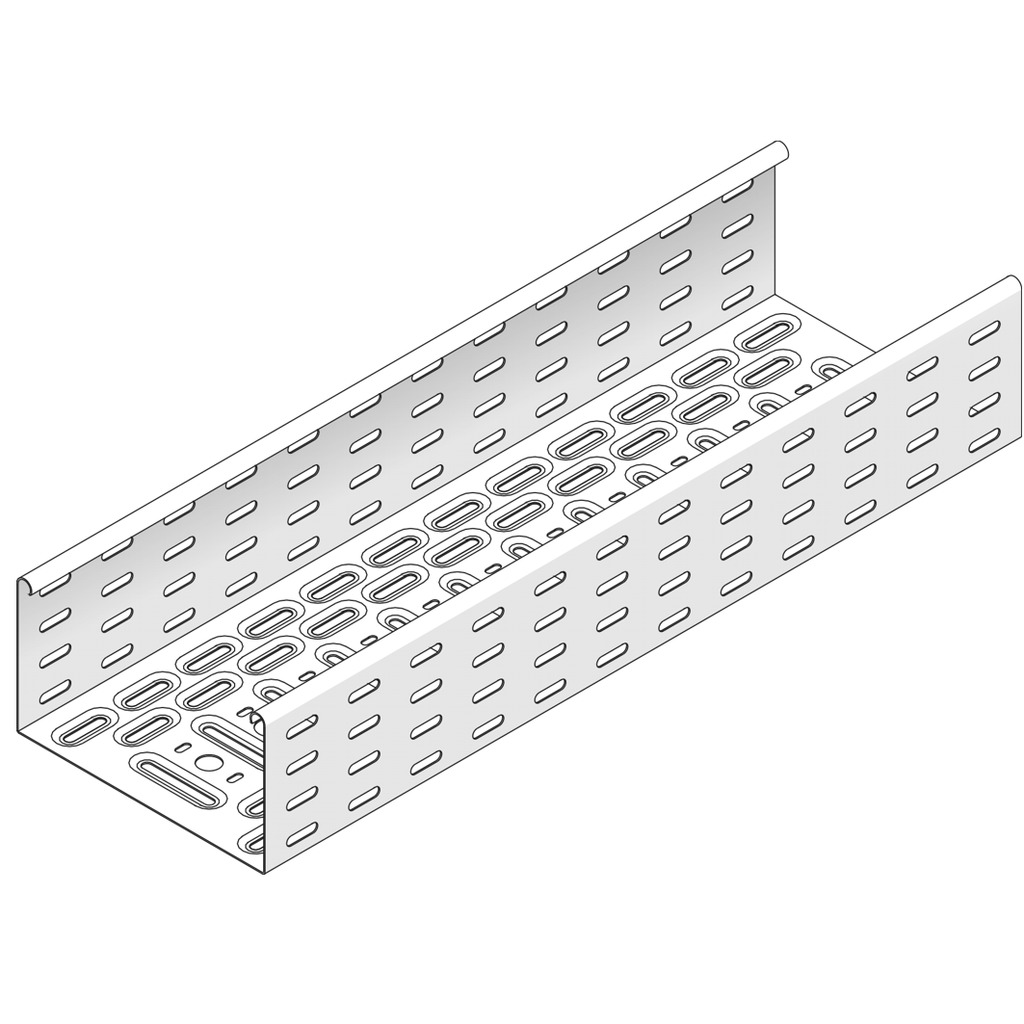 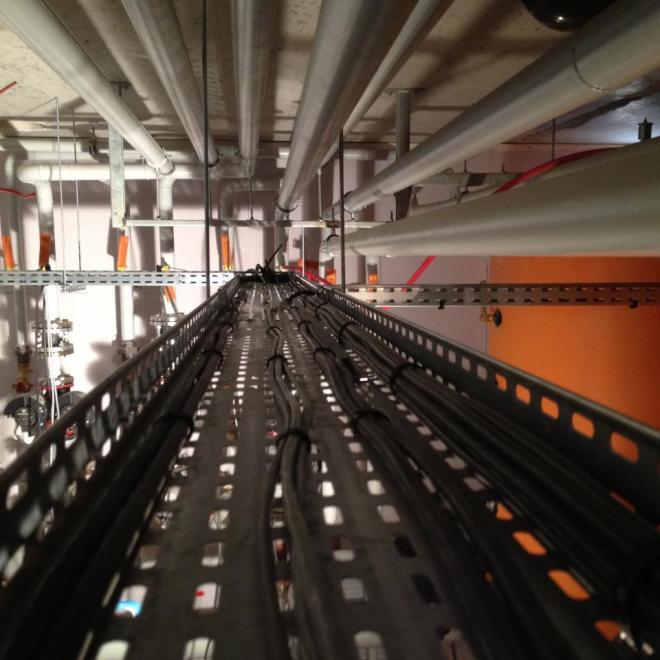 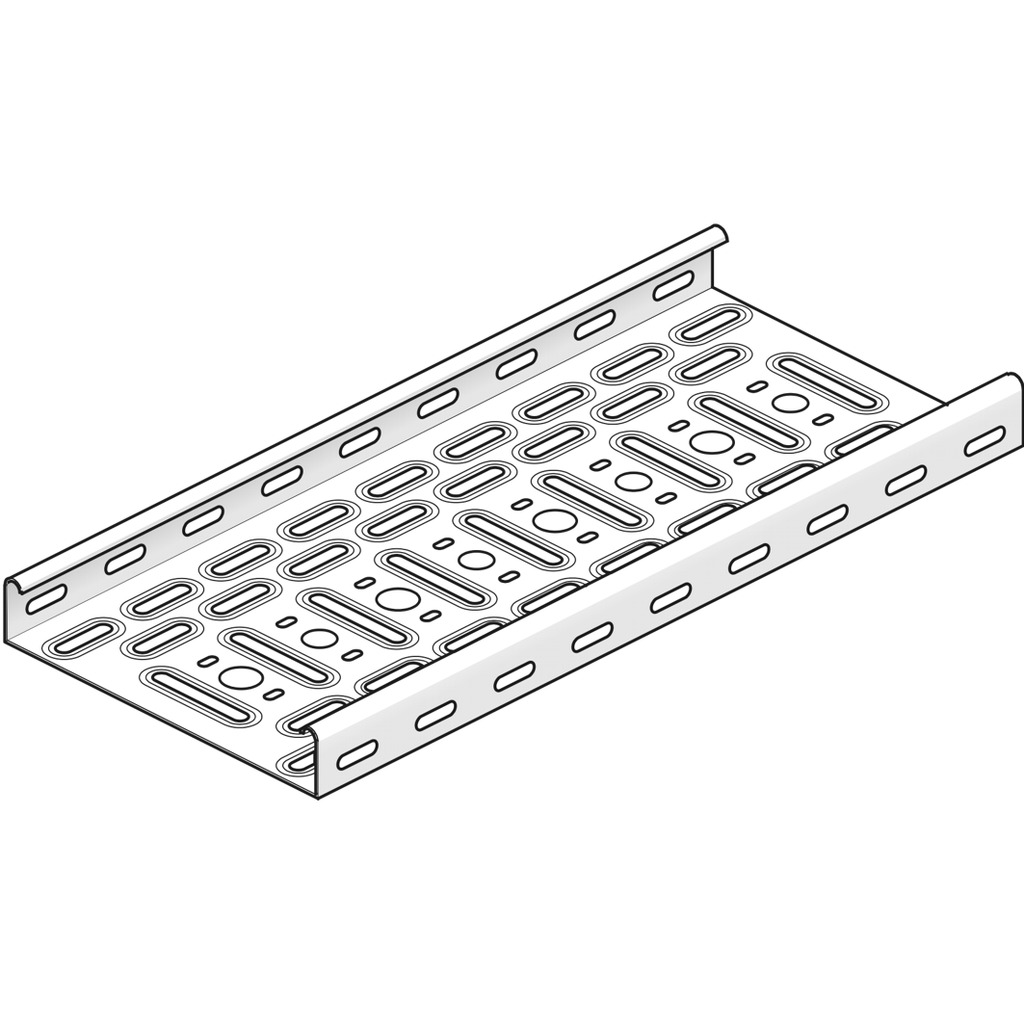 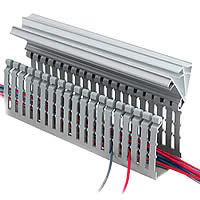 Chemin de Câble avec couvercle
Équipement;
on trouve aussi: Echelle de Câble
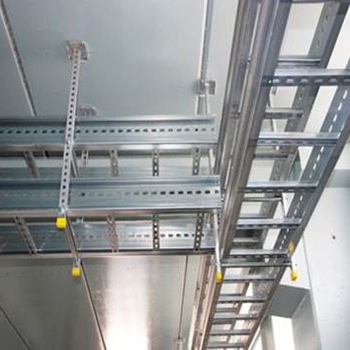 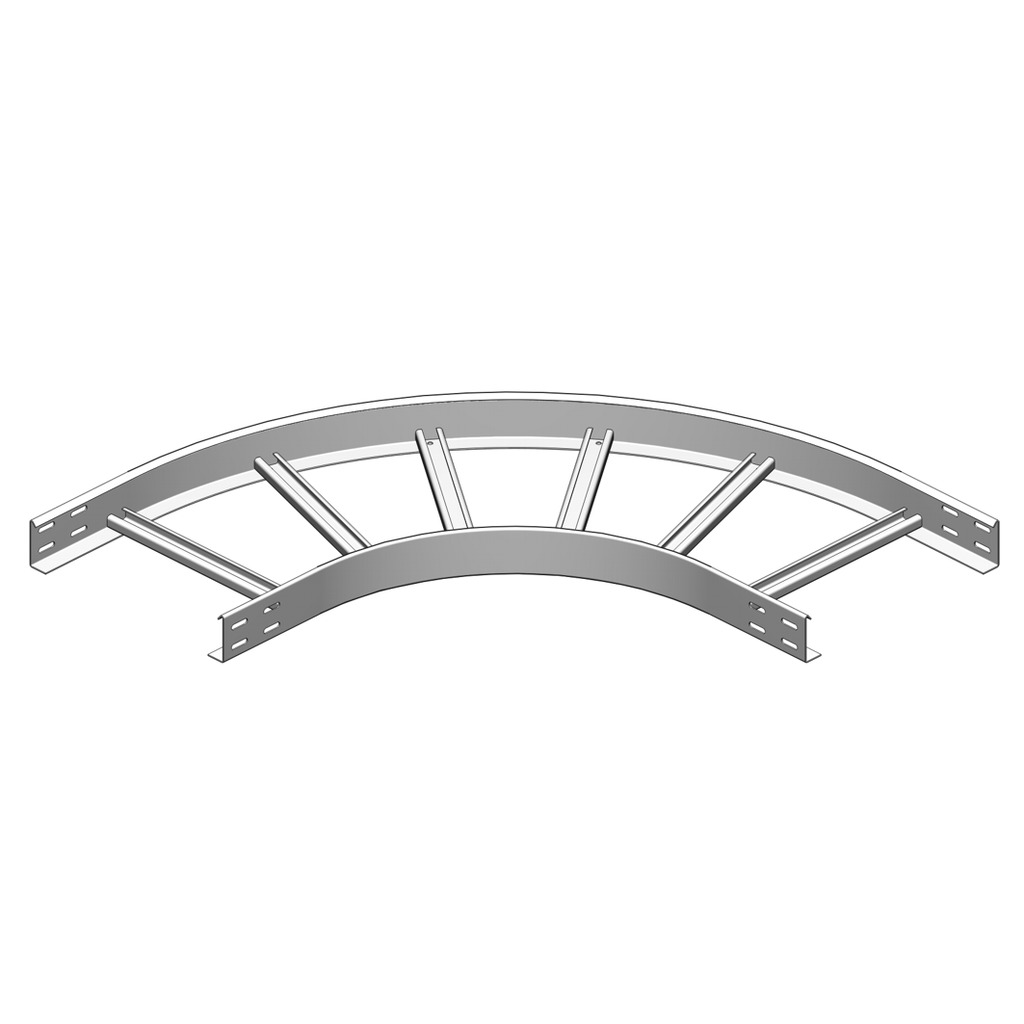 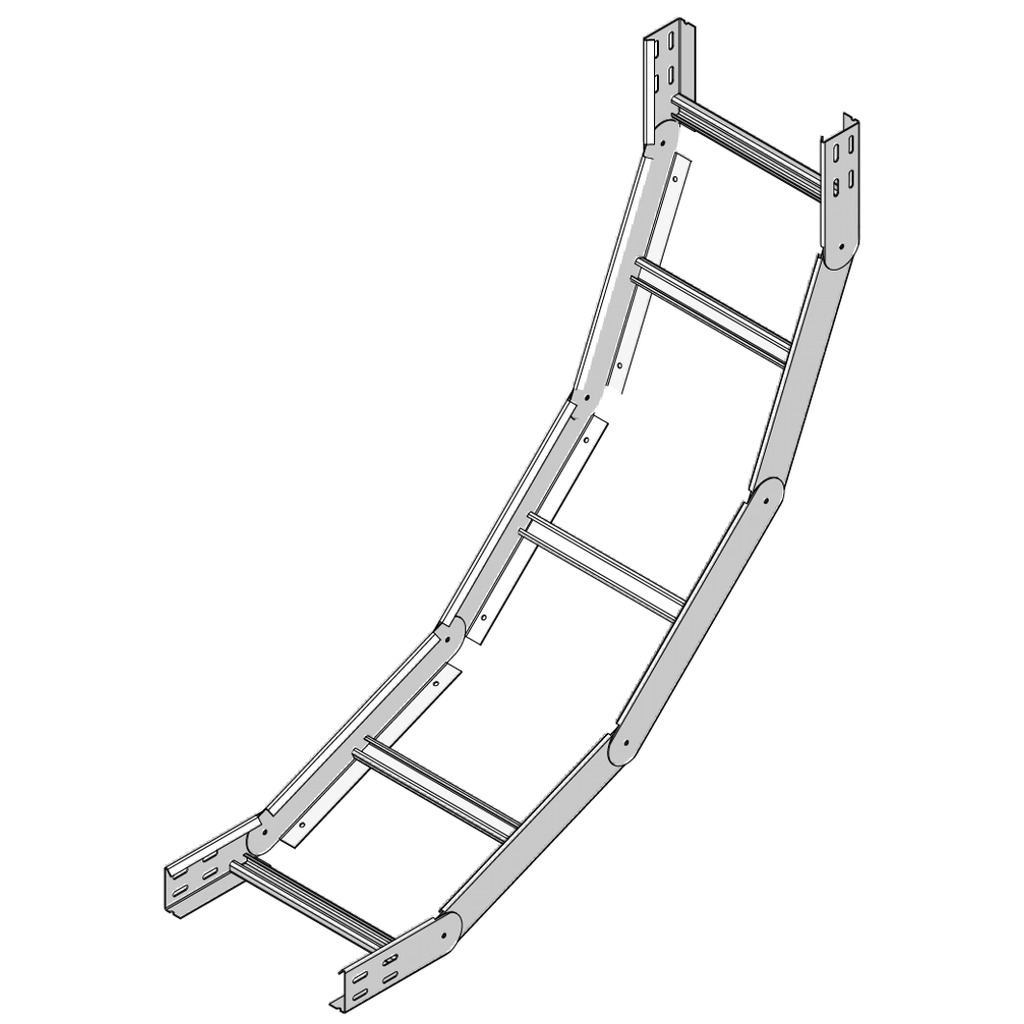 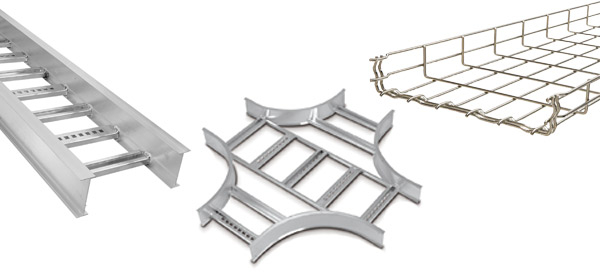 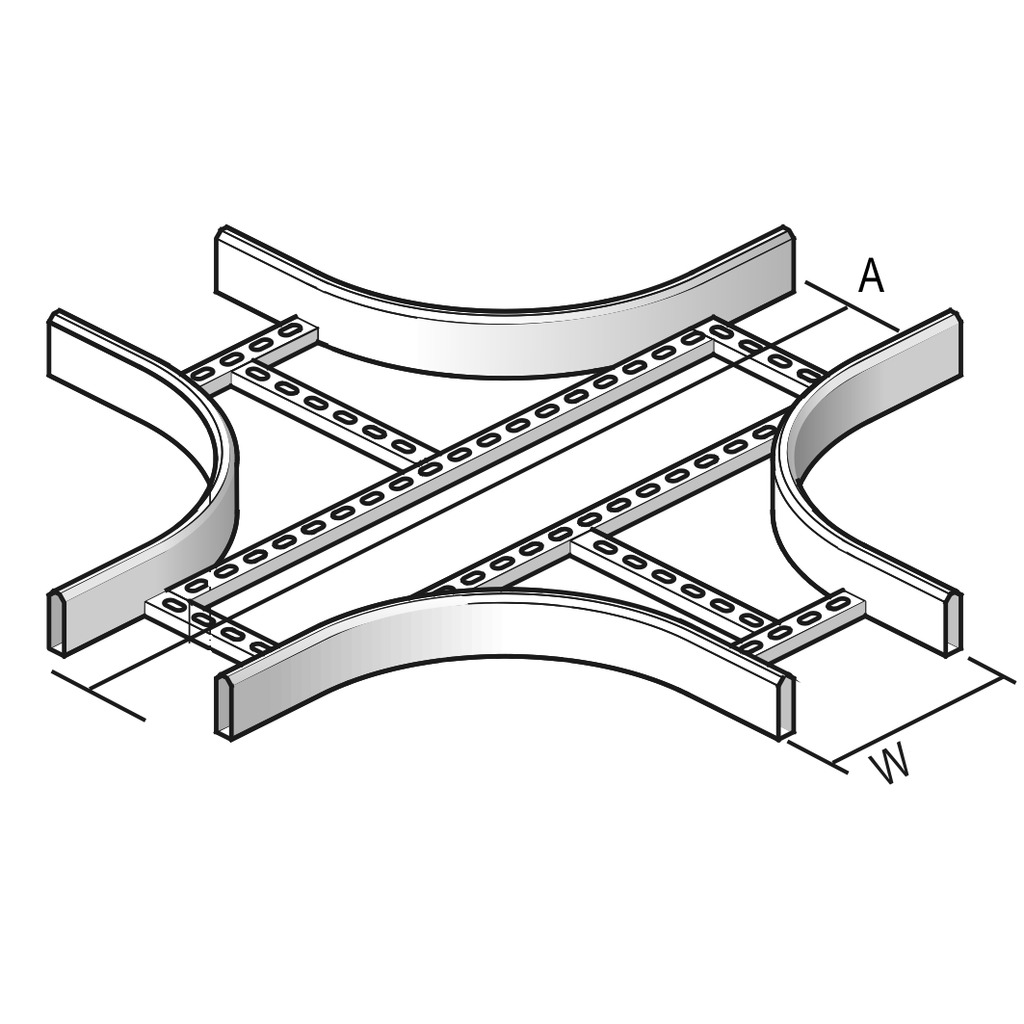 4. Les Câbles et les Conduits
Conduites encastrées dans le Mur:
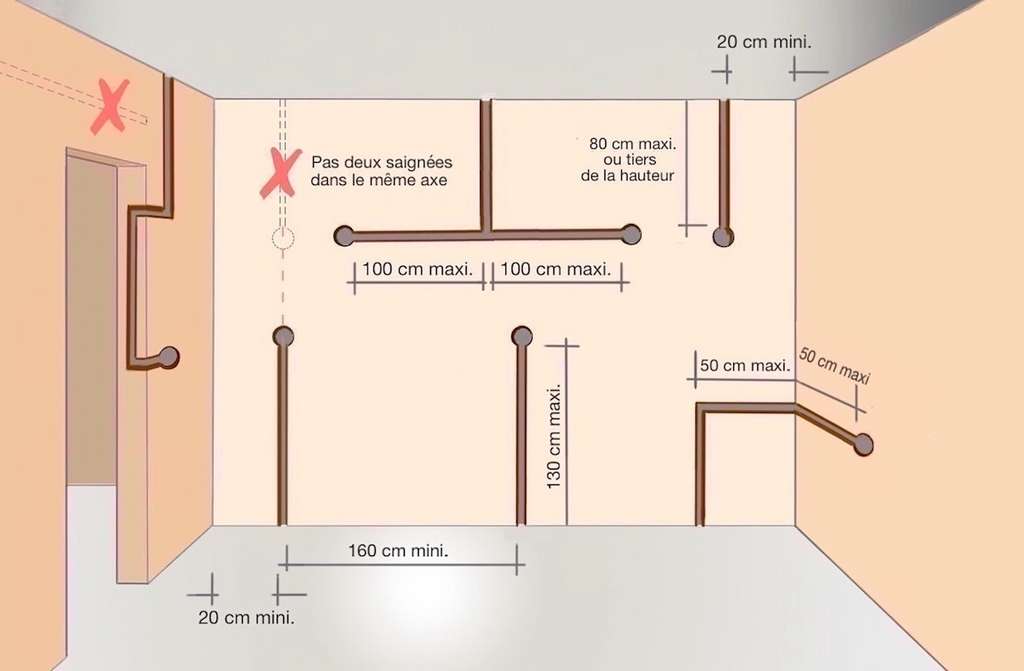 Conduites encastrées dans le Mur: les règles
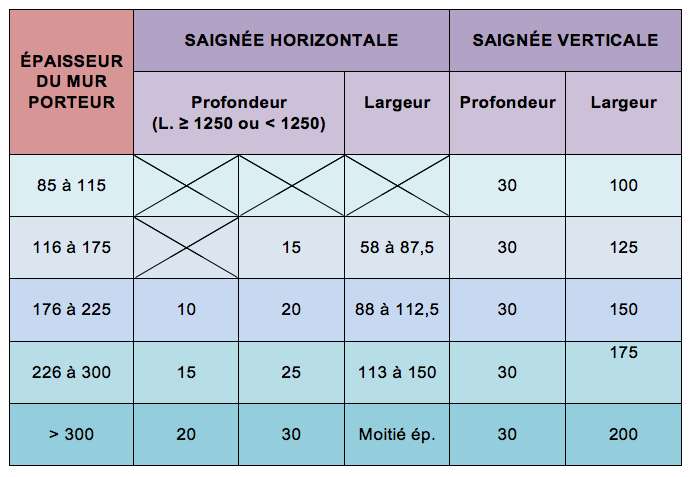 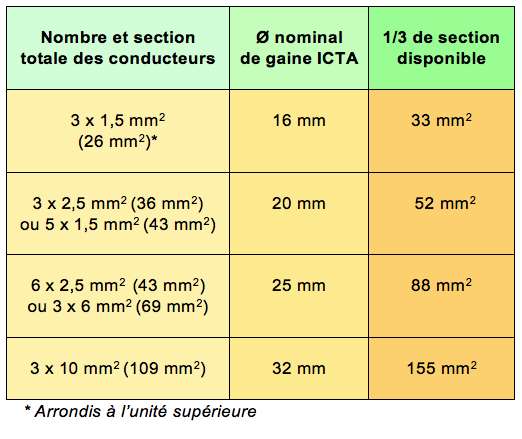 5. Installations électriques pré-câblées:
Boite dérivation
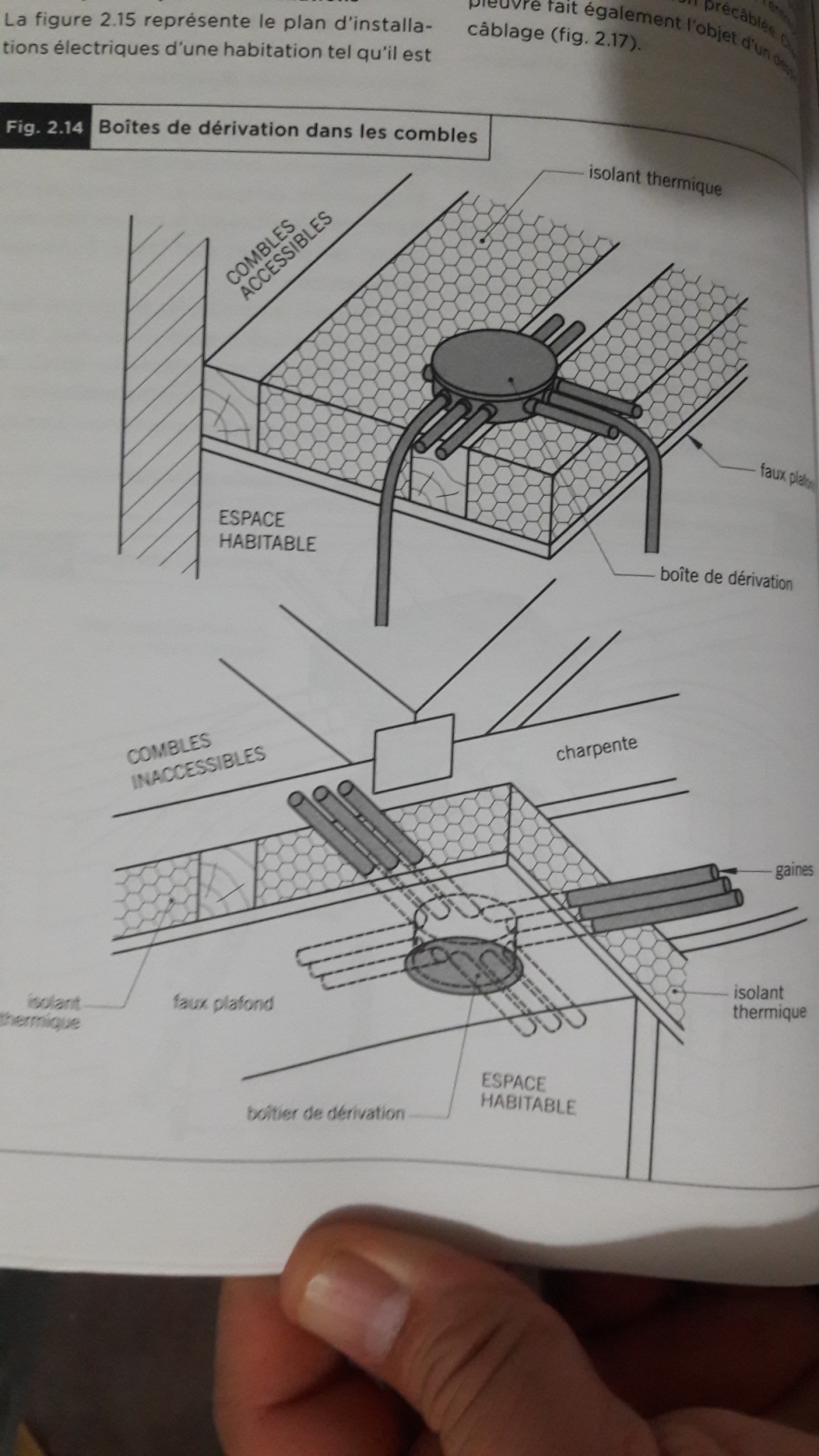 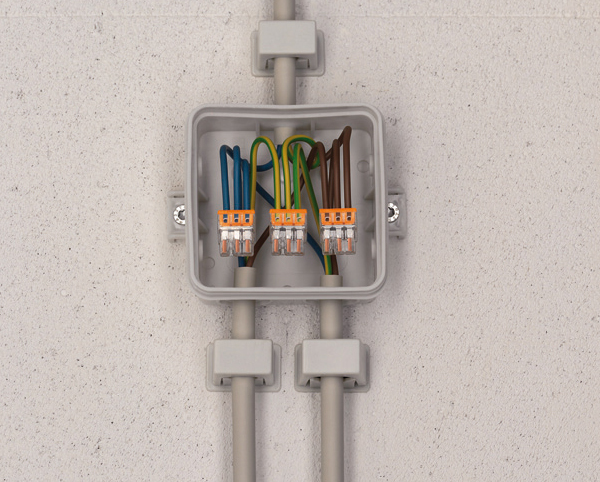 5. Installations électriques pré-câblées:
Une Pieuvre électrique
Elle comprend plusieurs conduits reliés à une boite centrale appelée BOITE DE DERIVATION. Les conduits renferment les câbles électriques destinés aux différents appareillages: interrupteur, prises, points lumineux, …etc
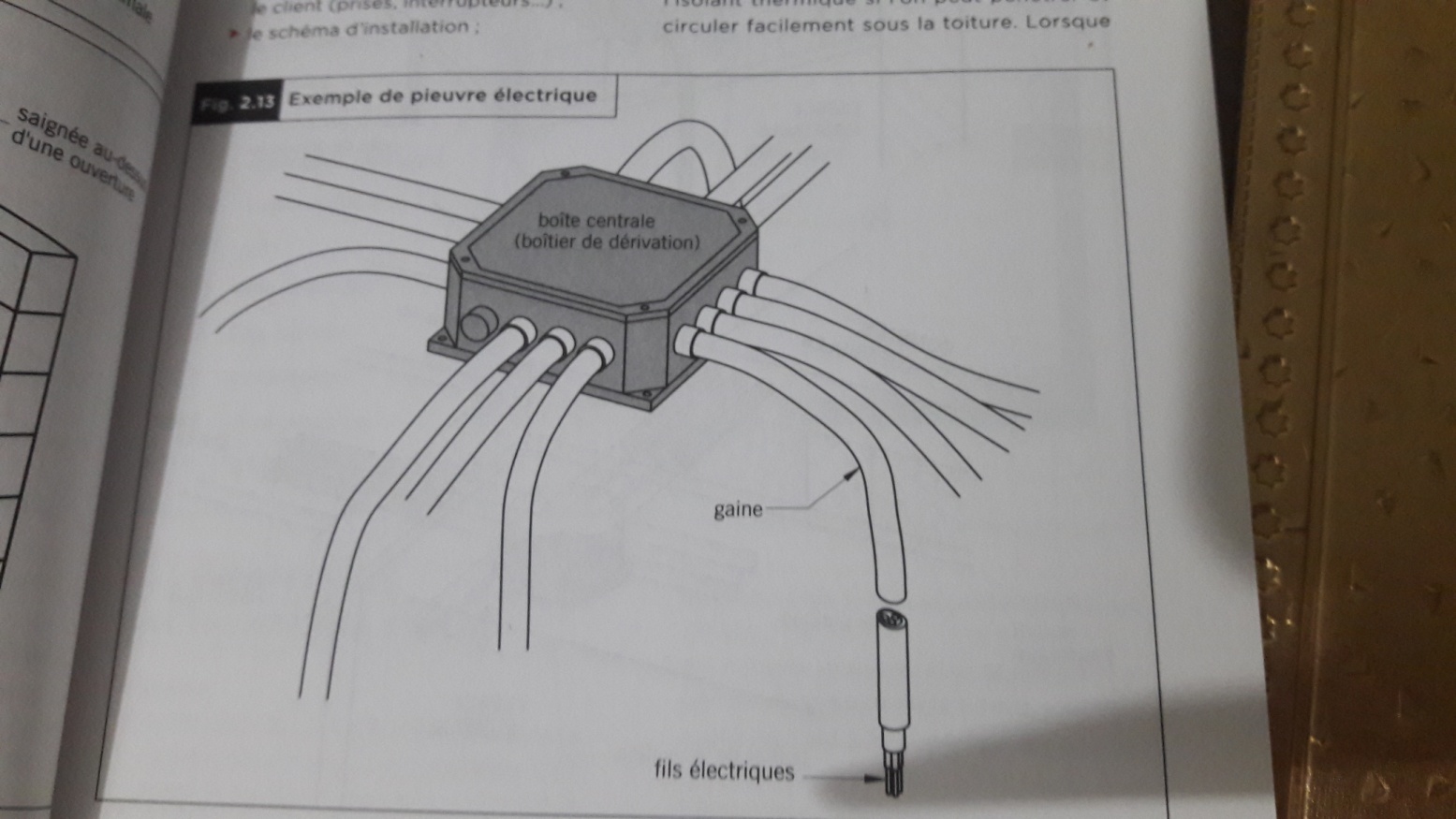 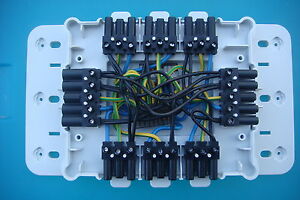 Sécurité et Protection des Personnes:
Protection des Personnes:
R: Résistance de la peau (ohms)
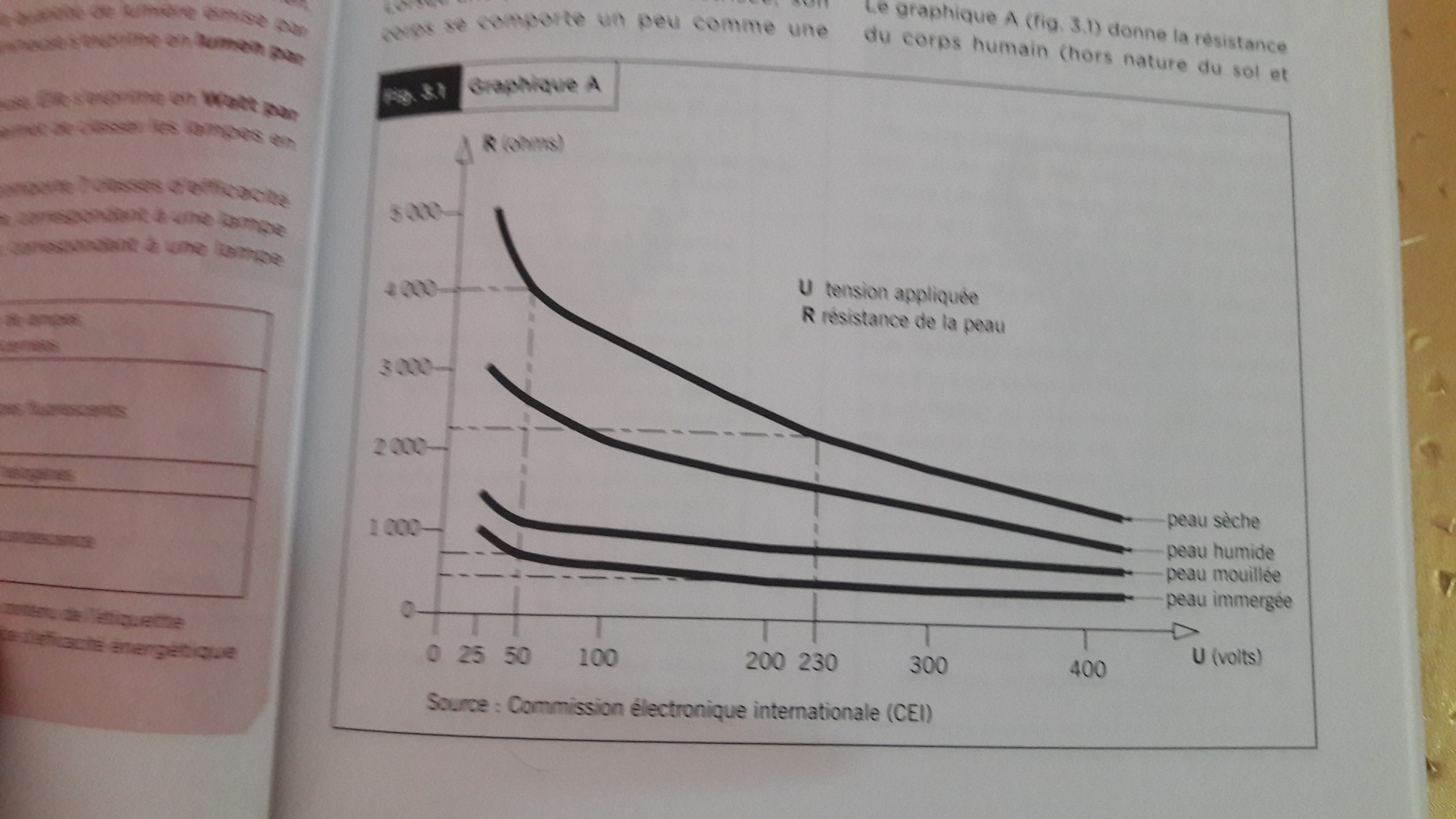 Peau sèche
Peau humide
Peau mouillée
Peau Immergée
U: Tension appliquée (Volts)
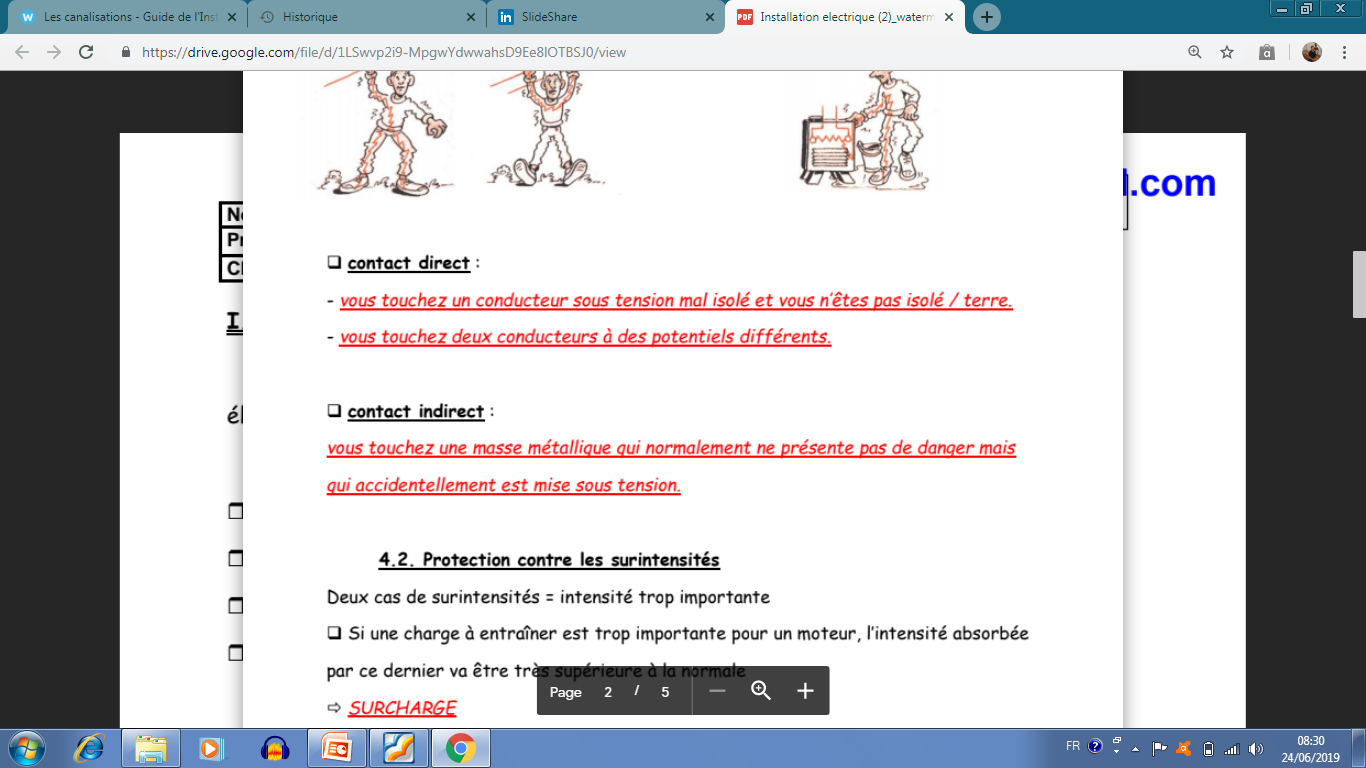 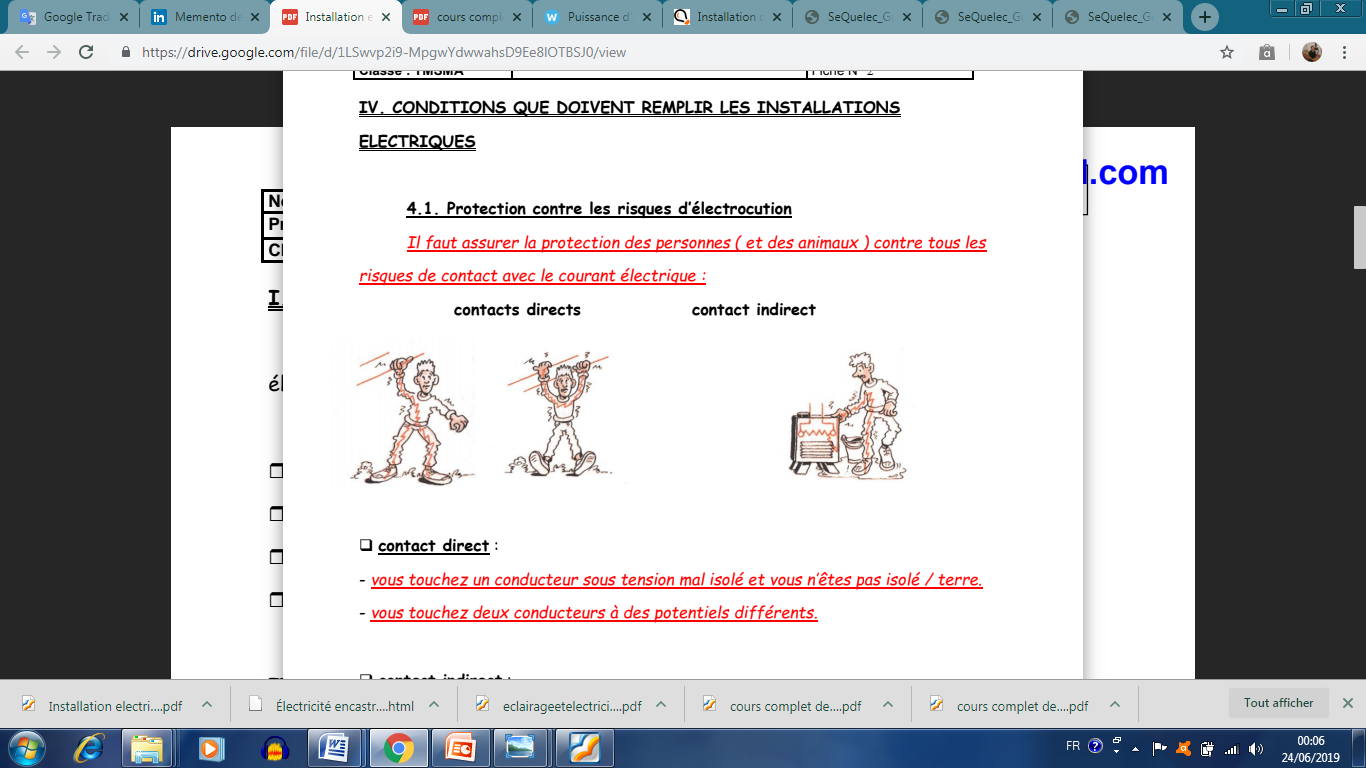 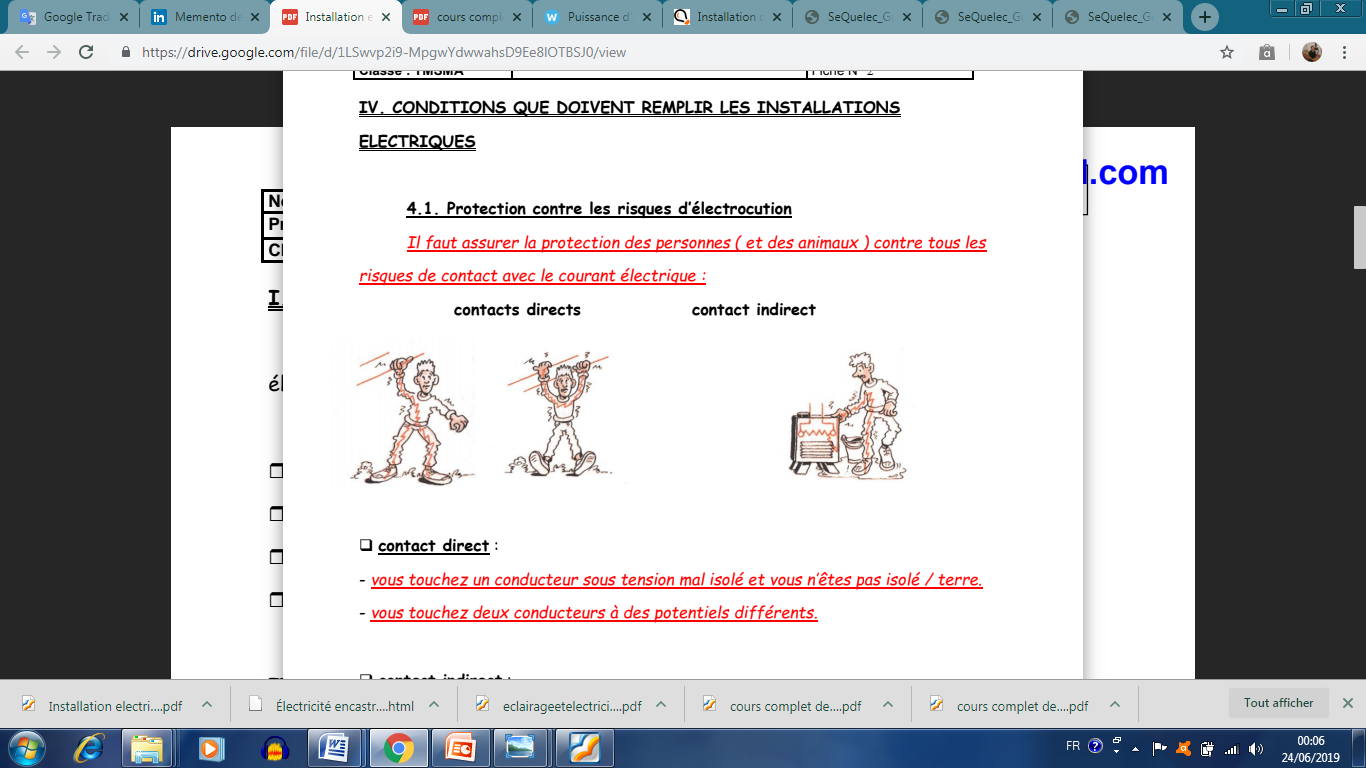 1/ Toucher un conducteur sous tension mal isolé et vous n’êtes pas isolé/terre

2/ Vous toucher deux conducteurs à des potentiels différents
Toucher une masse métallique mise sous tension (défaut)
Protection des Personnes:
Les circuits de Mise à la Terre
La mise à la terre consiste à relier au sol (la terre) les équipements métalliques de l’habitation (carcasse d’appareils, canalisation, huisseries et fenêtres métalliques
Cette disposition permet, en cas de défaut, d’isoler les fuites du courant, en direction du sol afin de protéger les usager contre les risques d’électrocution.
Toute mise à la terre doit comporter une protection différentielle qui permet d’interrompre automatiquement l’alimentation électrique dès que la tension de contact devient dangereuse (supérieure à 50 volts)
Constituants d’une Mise à la terre comporte:
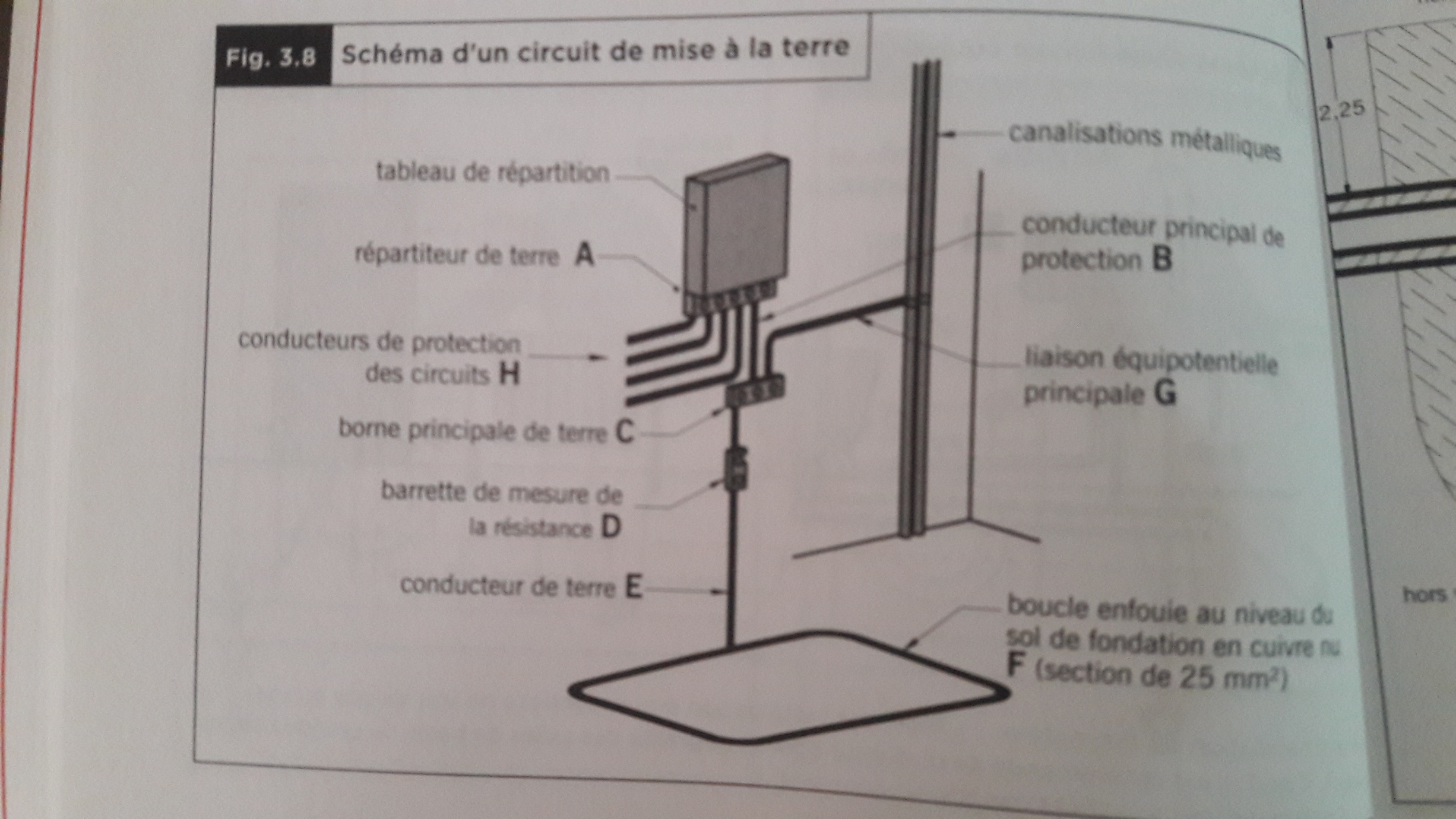 Canalisation Métallique
Liaison équipotentielle principale G
Répartiteur de terre
Conducteur Principal de Protection
Borne principale de terre
Barrette verticale
Boucle enfouie au niveau du sol de fondation F (en cuivre nu) section 25mm²
Conducteur de Terre
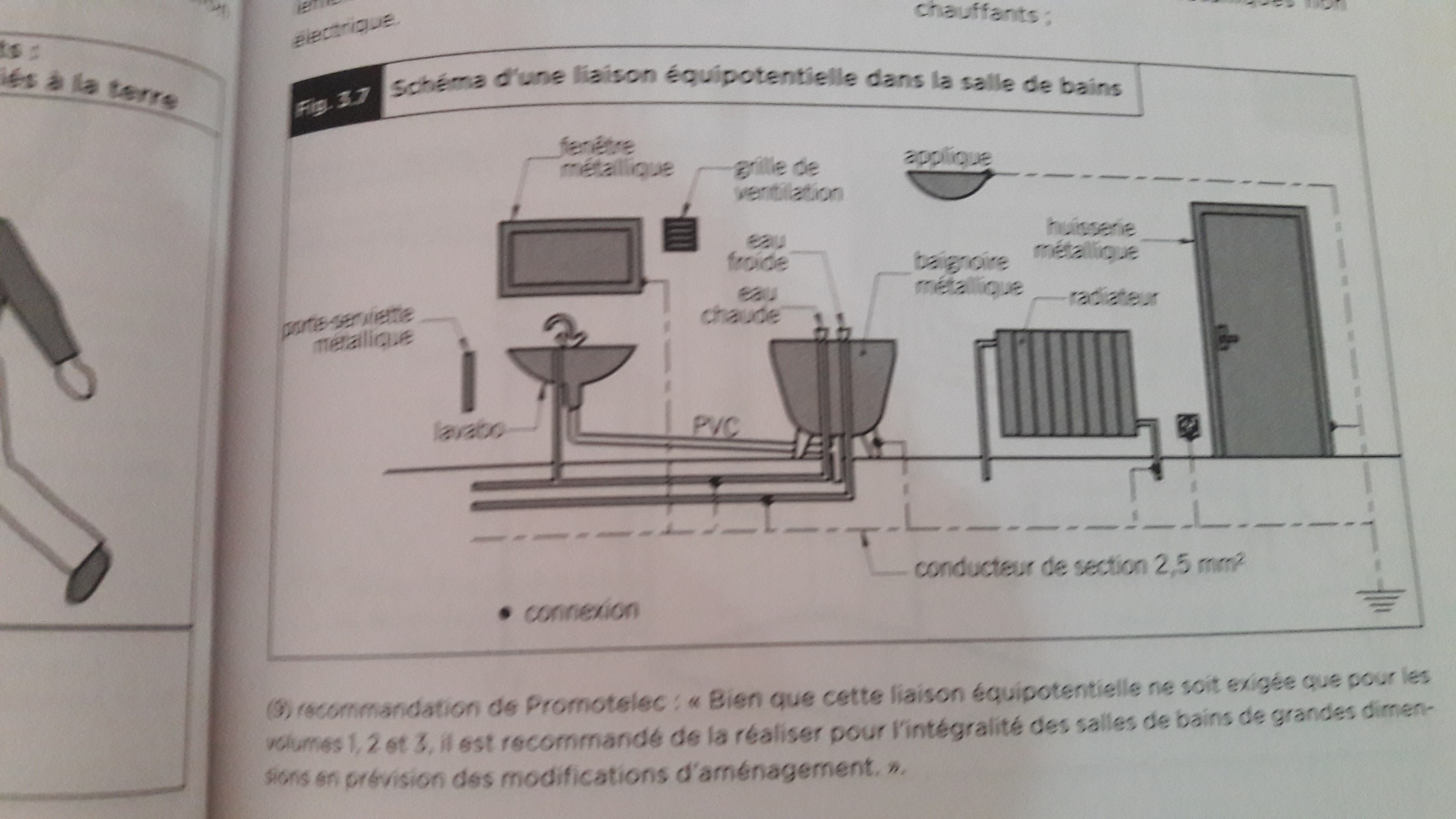 Cours Electricité: La Suite
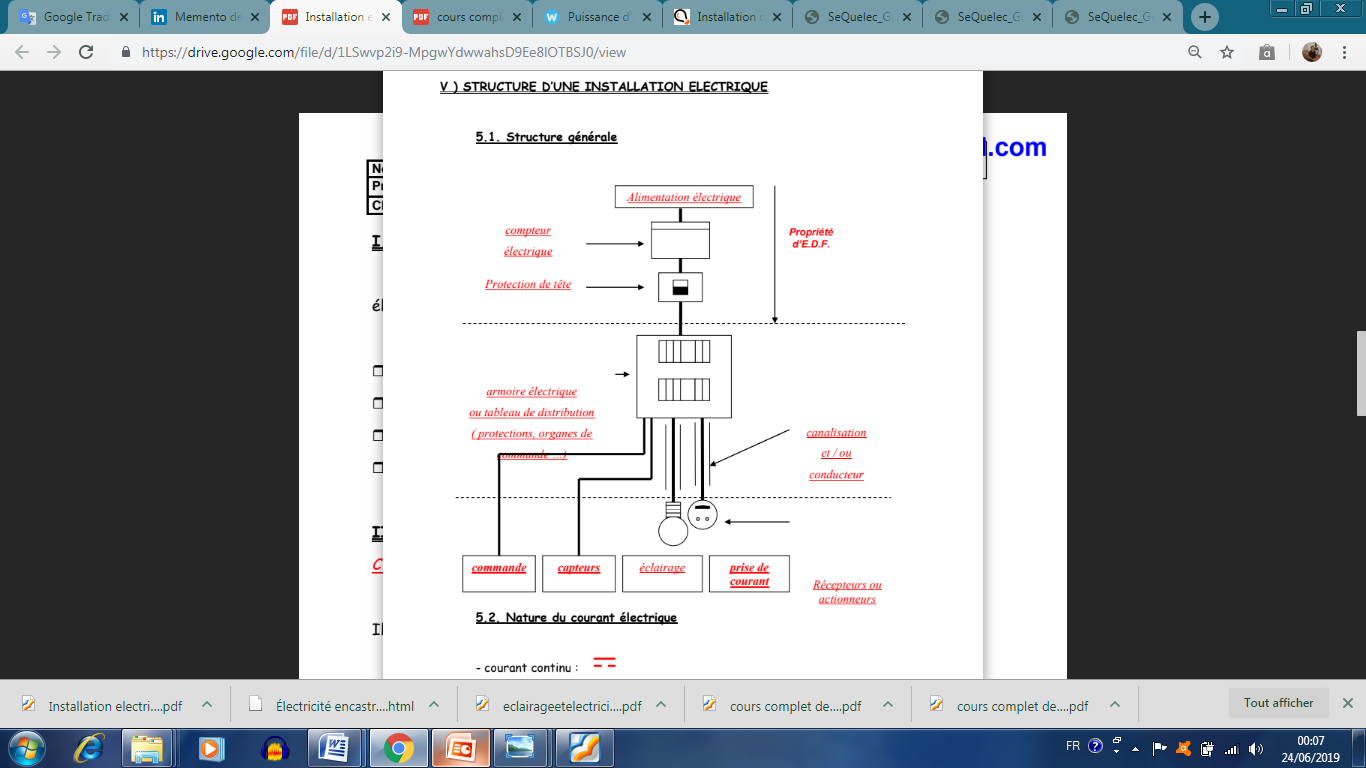 Propriété SONELGAZ
Appareils électro-domestique
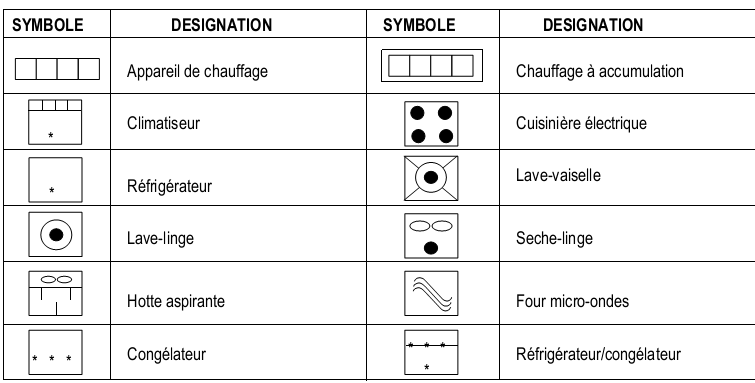 Symboles normalisé pour Schémas développés
Symboles normalisé pour Schémas Architecturaux
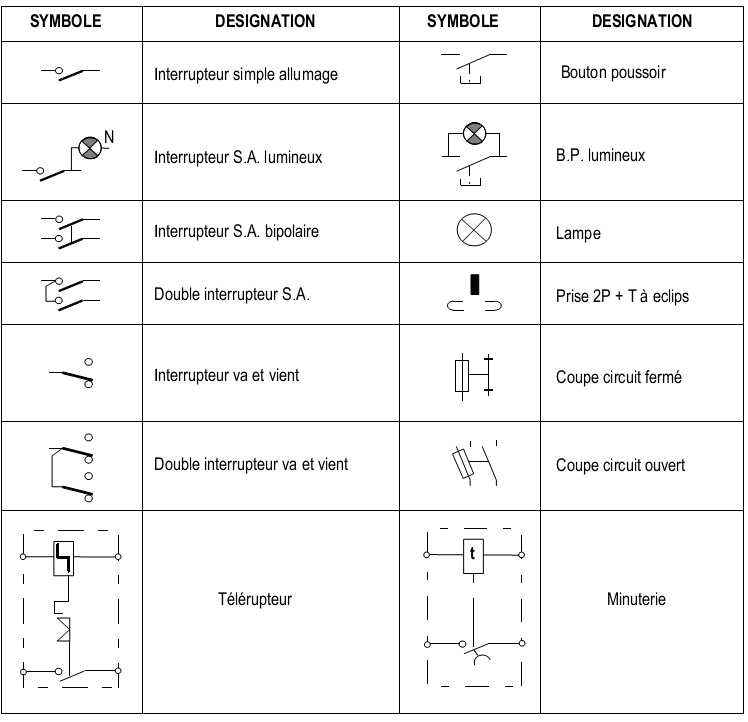 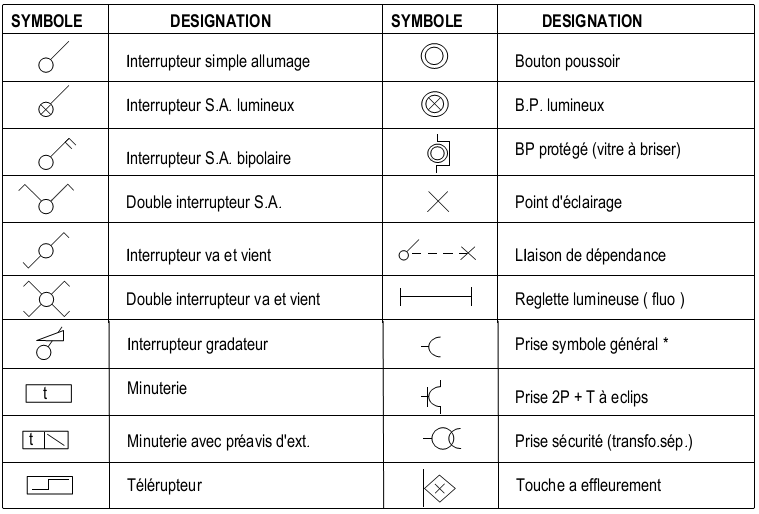 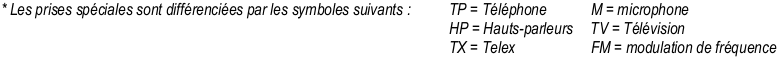 Symboles normalisé pour Schémas développés
Symboles normalisé pour Schémas Architecturaux
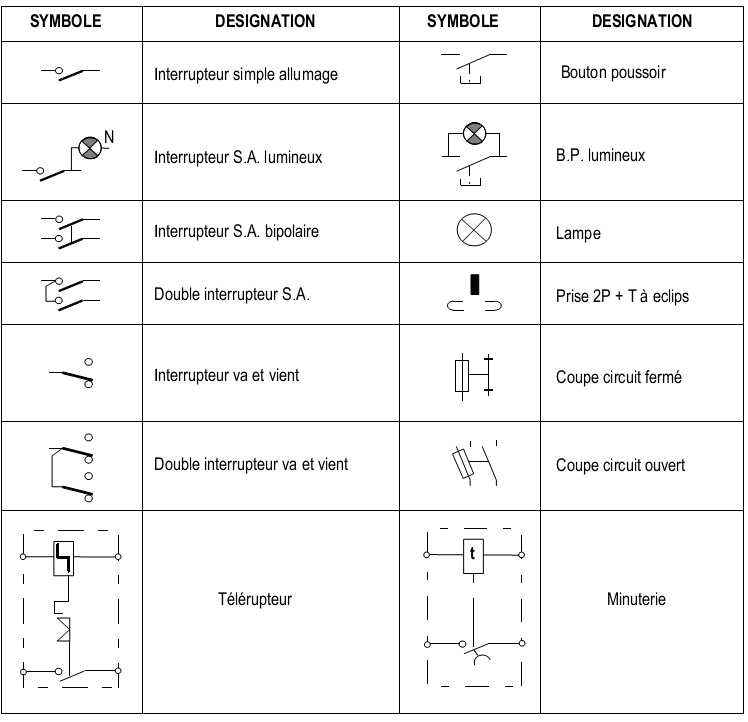 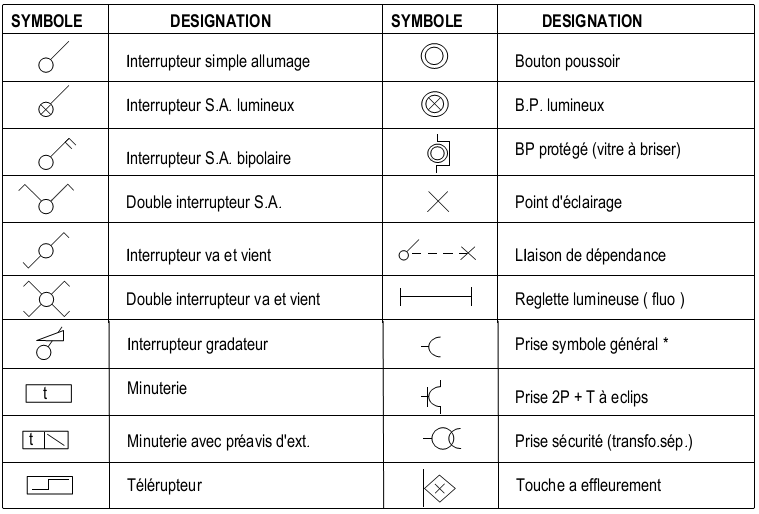 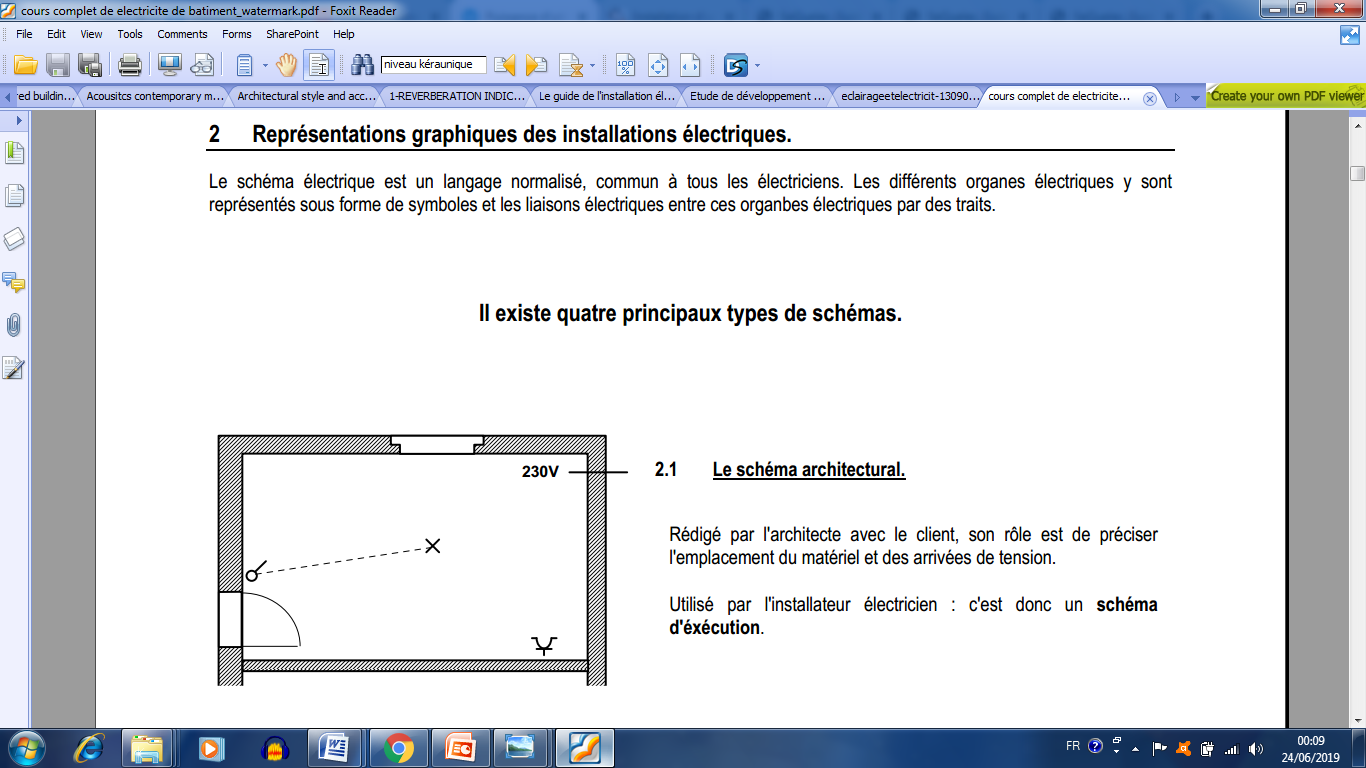 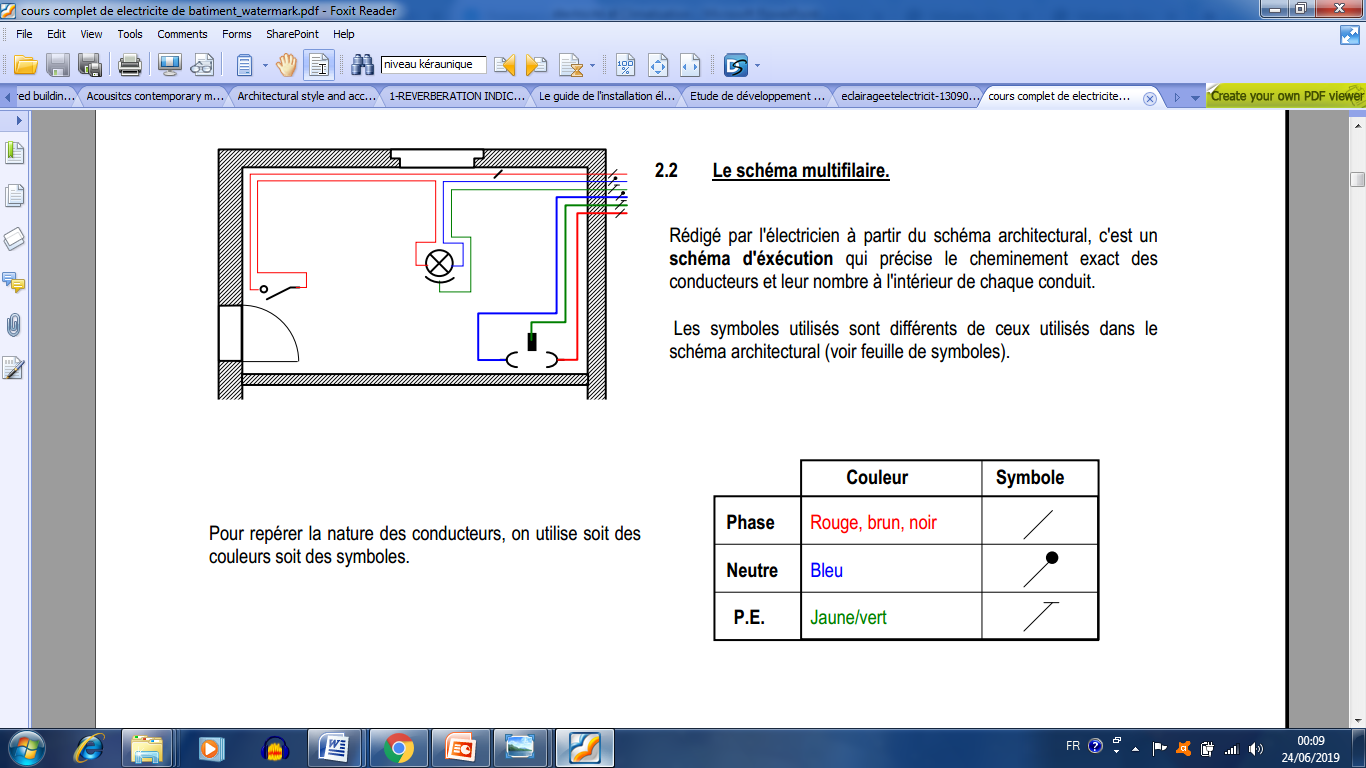 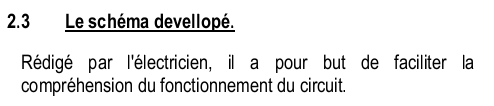 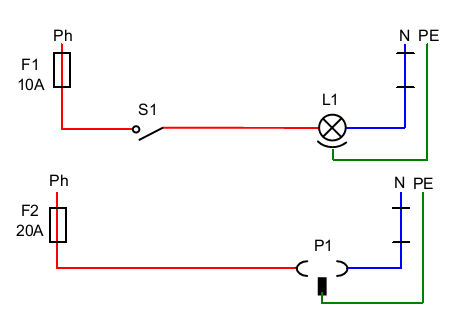 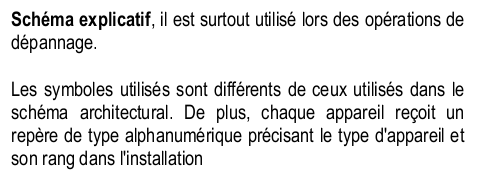 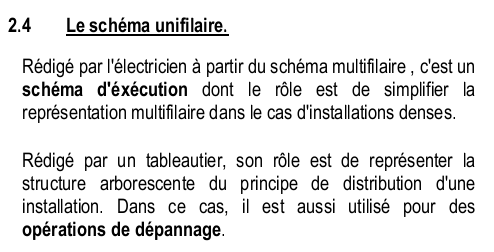 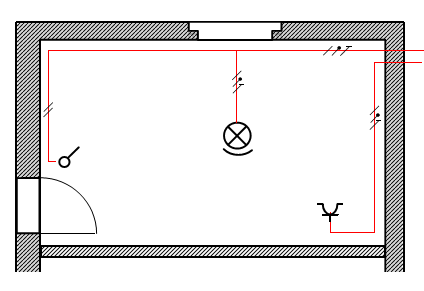 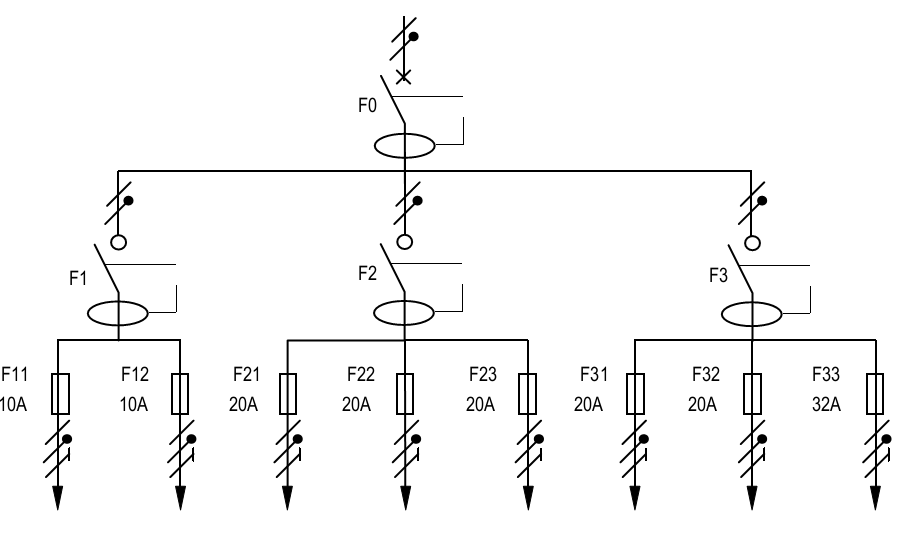 Etude du montage « Simple Allumage »
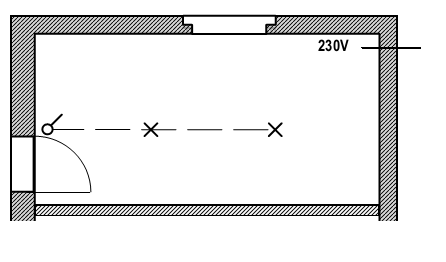 Fonction: Commander un ou plusieurs points lumineux  à partir d’un endroit,
Schéma Architectural
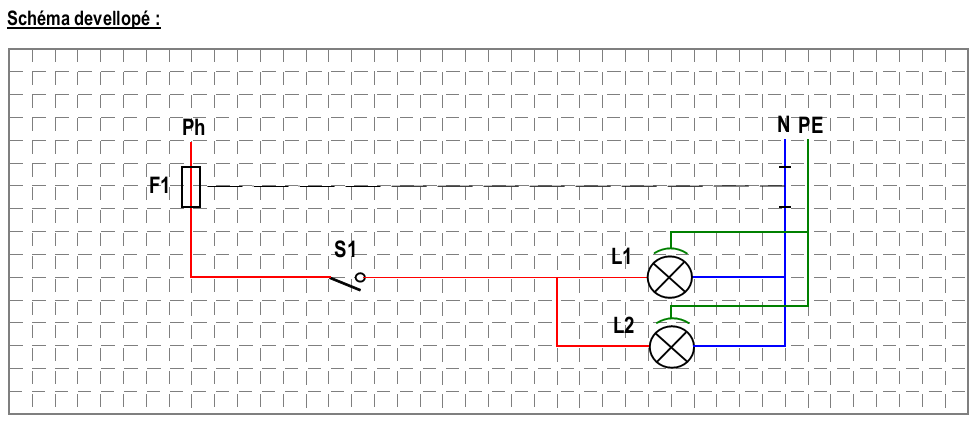 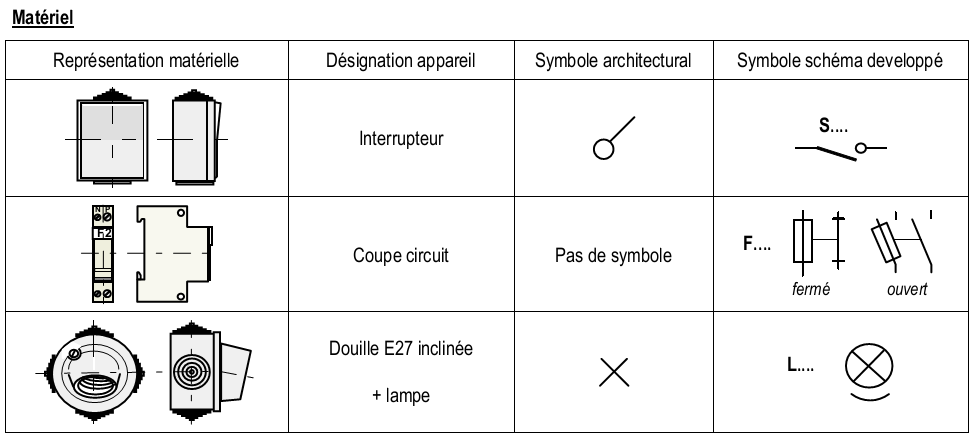 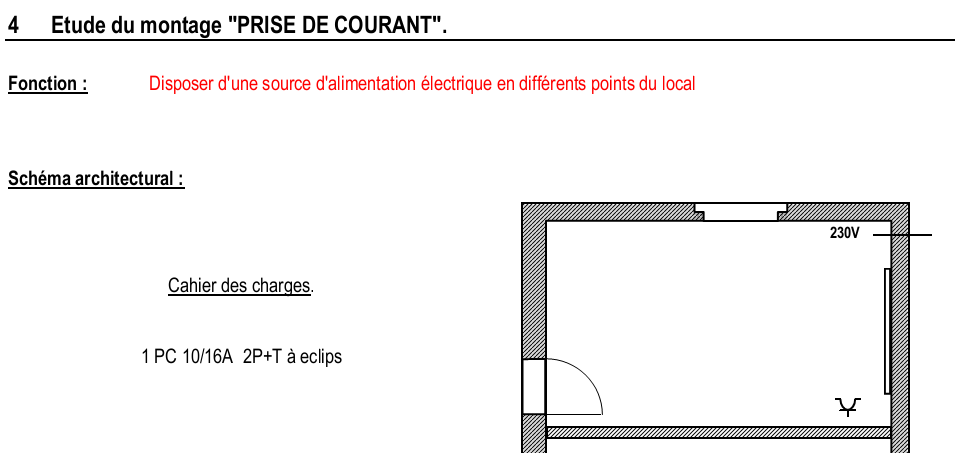 Etude du montage « Prise de Courant»
Fonction: Disposer d’une source d’Alimentation électrique en différents points du local
Cahier des Charges: 
1 PC 10/16A   2P+T à eclips
Schéma Architectural
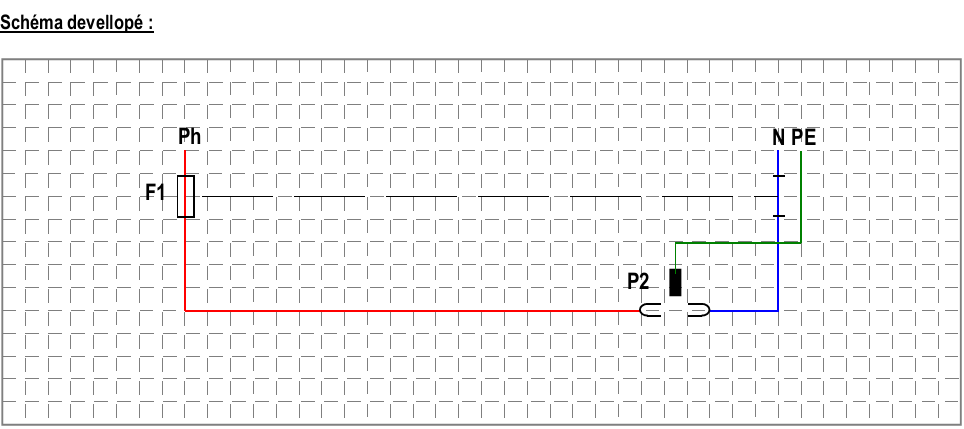 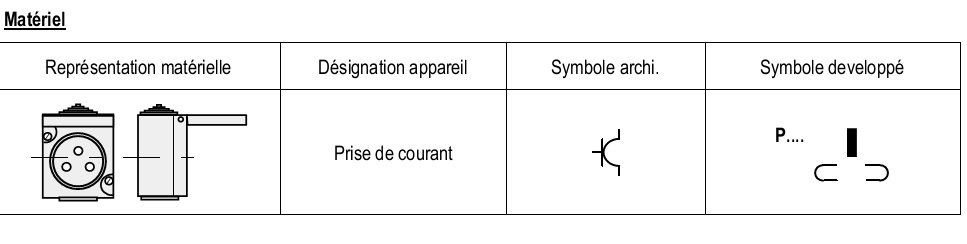 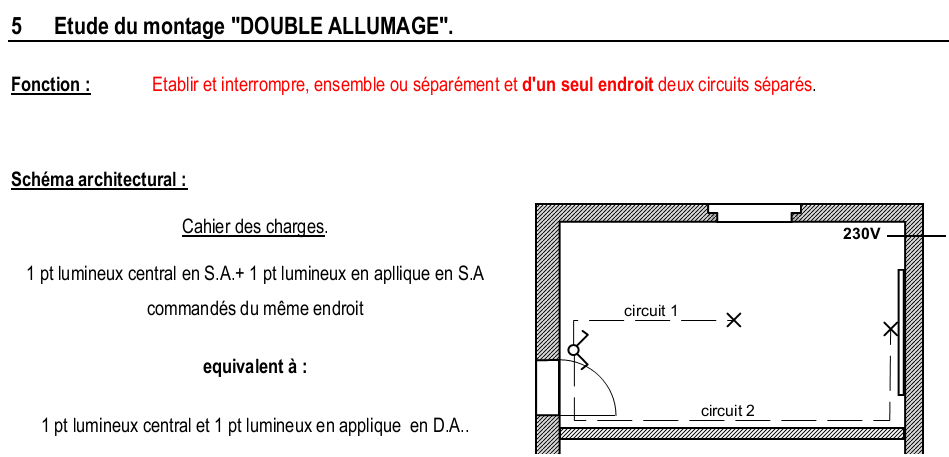 Etude du montage « Double Allumage»
Fonction: Etablir et Interrompre deux circuits séparés à partir d’un seul ou de plusieurs endroits
Cahier des Charges: 
1 Pt Lumineux central en S.A + 1 pt lumineux en apllique en S.A. commandés du même endroit
Schéma Architectural
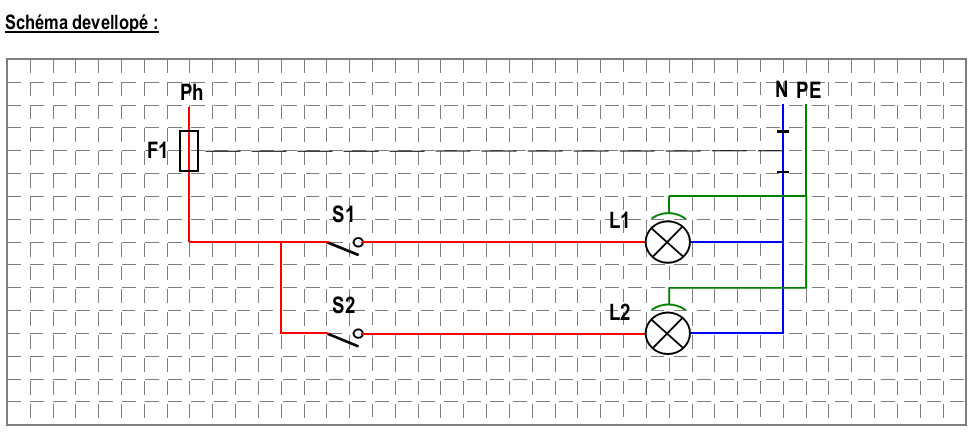 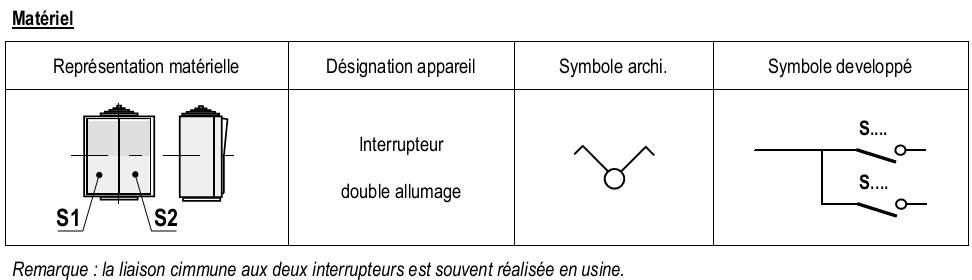 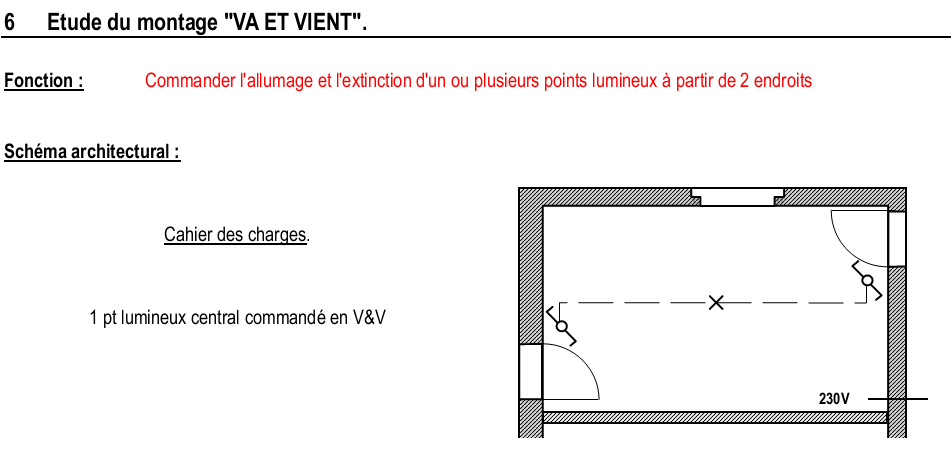 Etude du montage « Va et Vient»
Fonction: commander l’allumage et l’extinction d’un ou plusieurs points lumineux à partir de deux endroits
Cahier des Charges: 
1 Pt Lumineux central commandé en V&V
Schéma Architectural
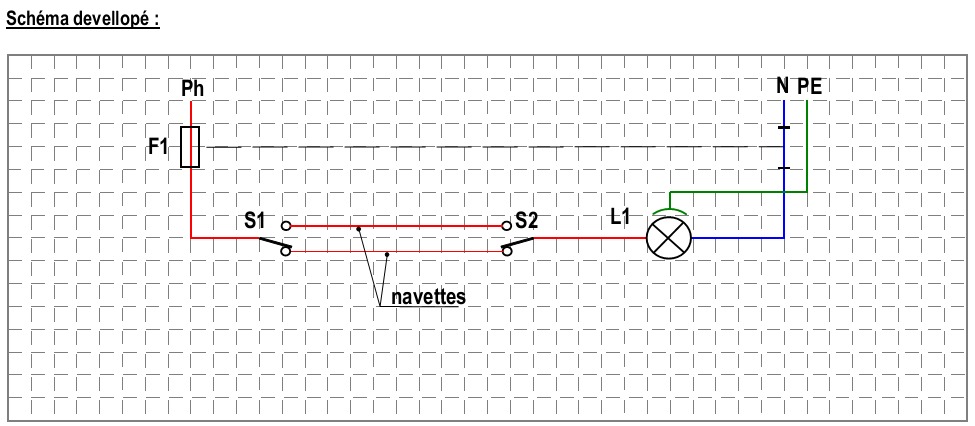 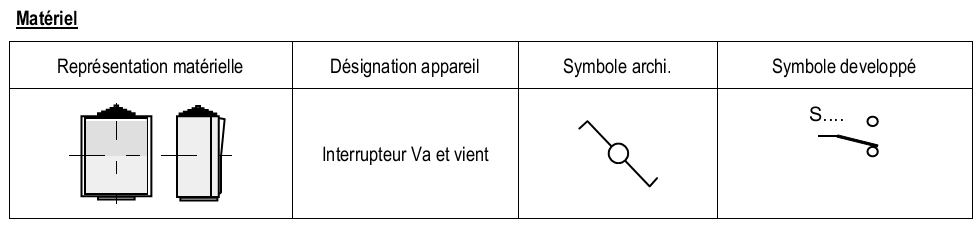 Etude du montage « Prise de Courant Commandée»
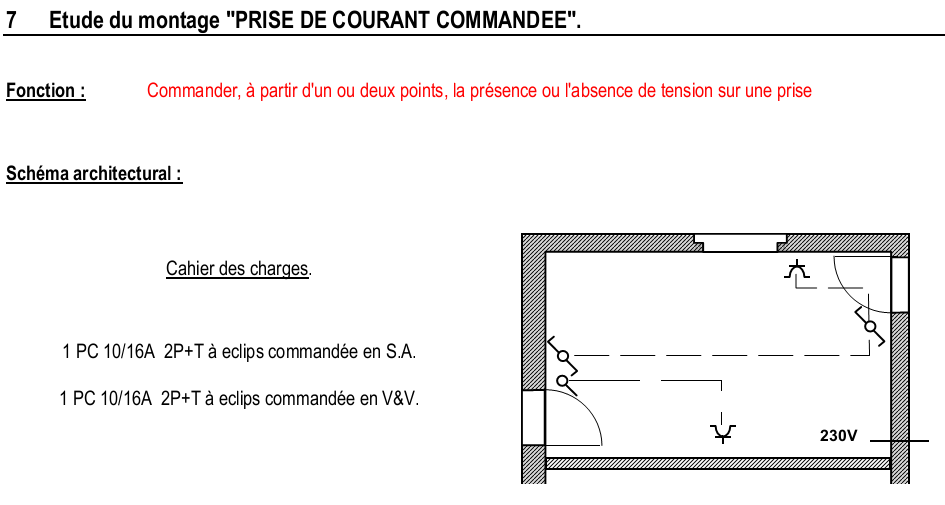 Fonction: commander à partir d’un ou deux points, la présence ou l’absence de tension sur une prise.
Cahier des Charges: 
1 PC 10/16A 2P+T à éclips commandée en S.A.
1 pc 10/16a  2p+T à éclips commandée en V&V
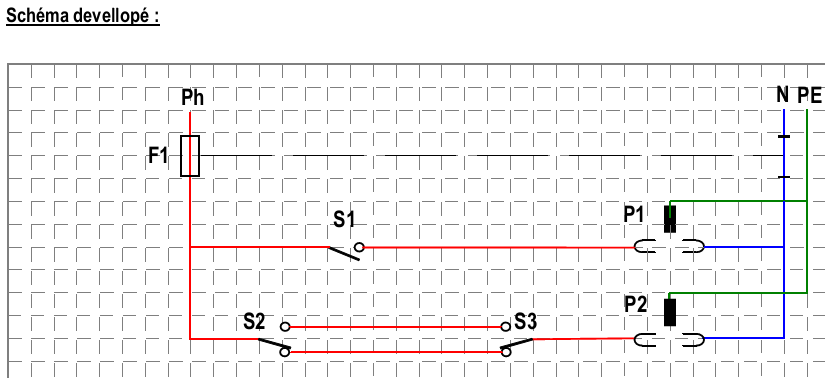 Schéma Architectural
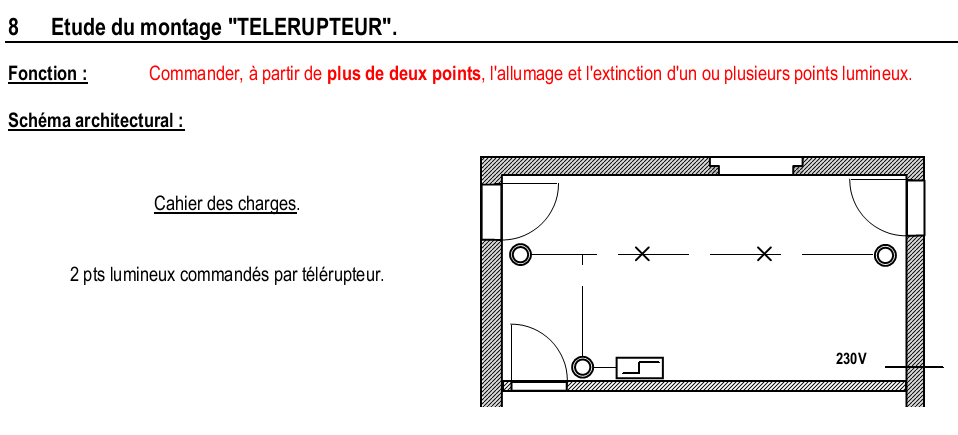 Etude du montage « Télérupteur»
Fonction: Commander, à partir de plus de deux points, l’allumage de l’extinction d’un ou plusieurs points lumineux.
Cahier des Charges: 
2 Pts Lumineux commandés à partir de télérupteur
Schéma Architectural
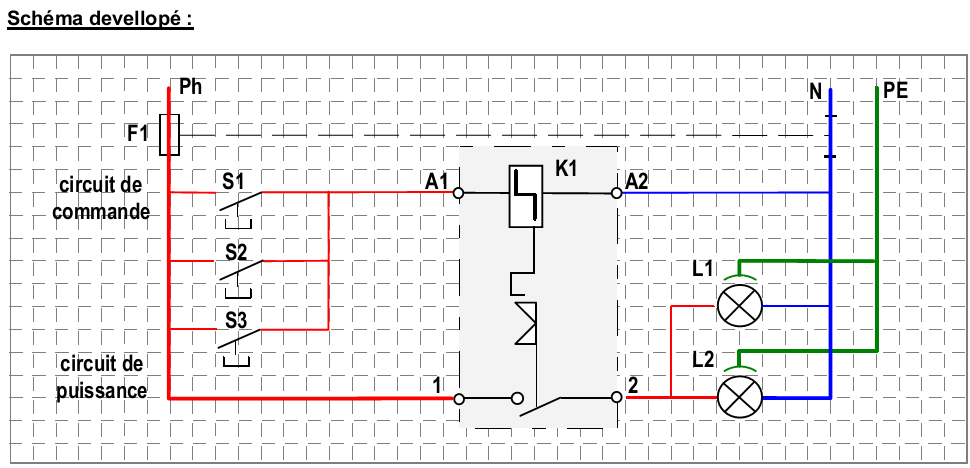 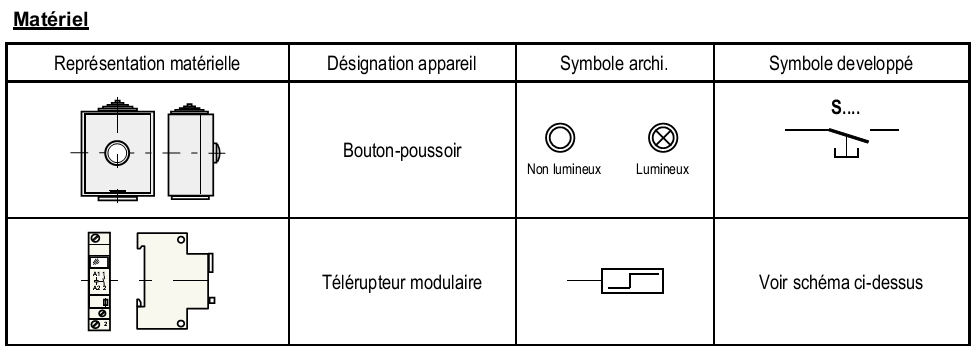 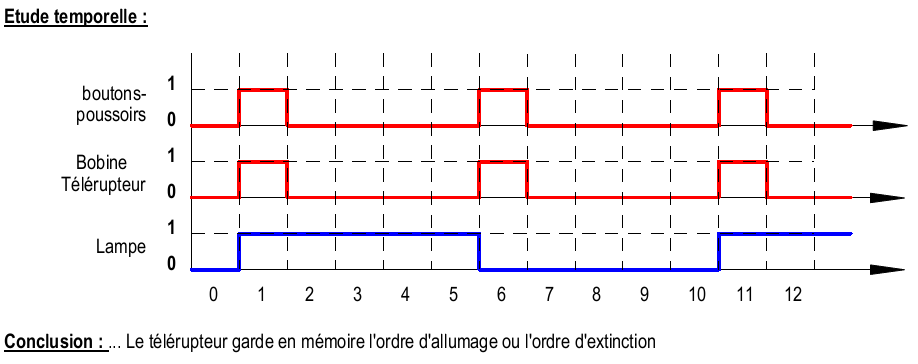 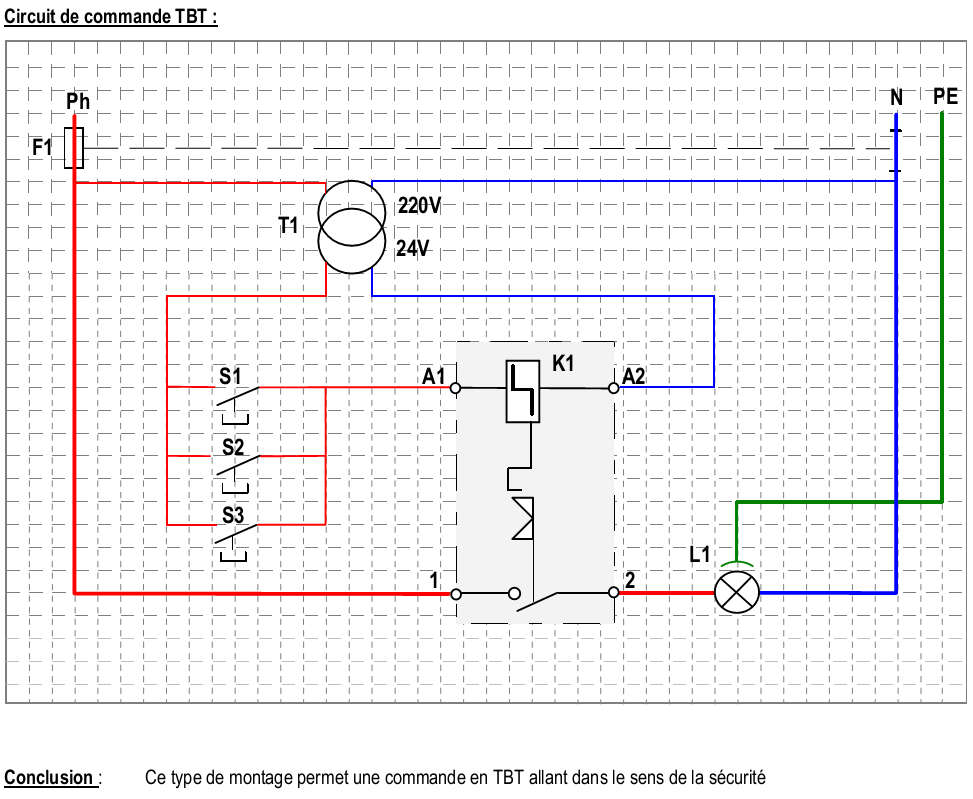 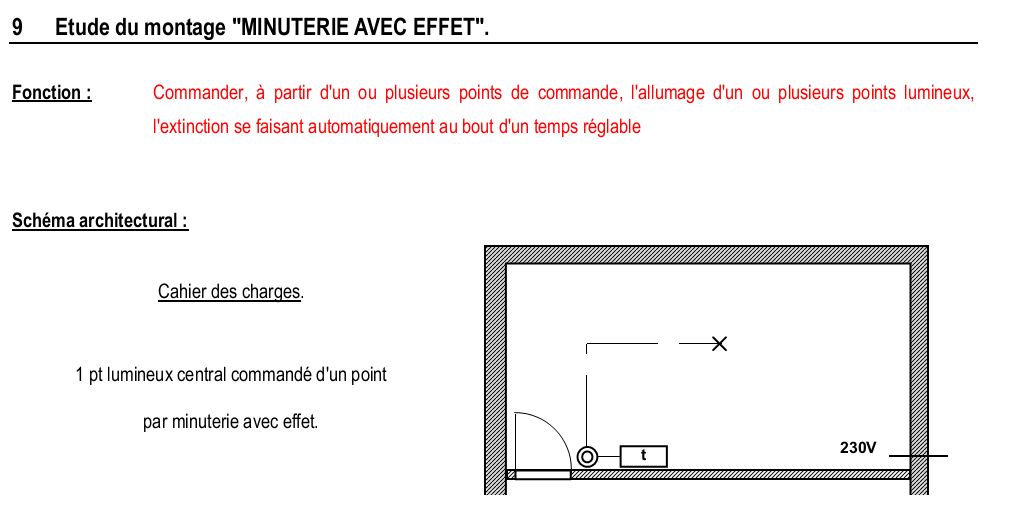 Etude du montage « Minuterie avec Effet »
Fonction: Commander, à partir d’un ou de plusieurs points, l’allumage d’un ou plusieurs points lumineux, l’extinction se fait automatiquement au bout d’un temps réglable
Schéma Architectural
Cahier des Charges: 
1 Pt Lumineux central commandé à partir d’un point, par minuterie avec effet.
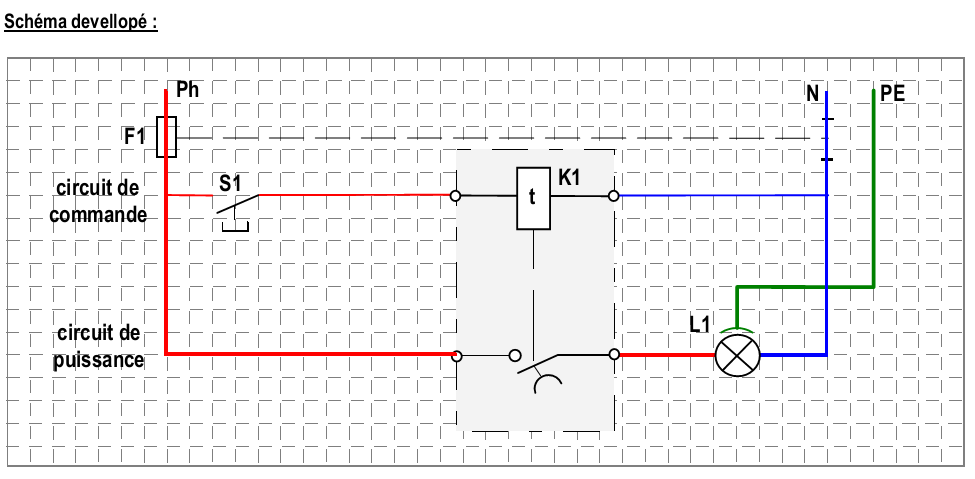 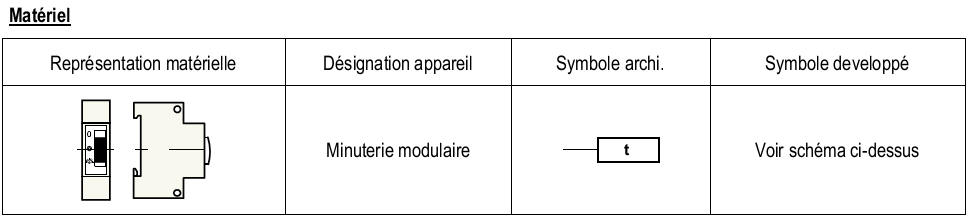 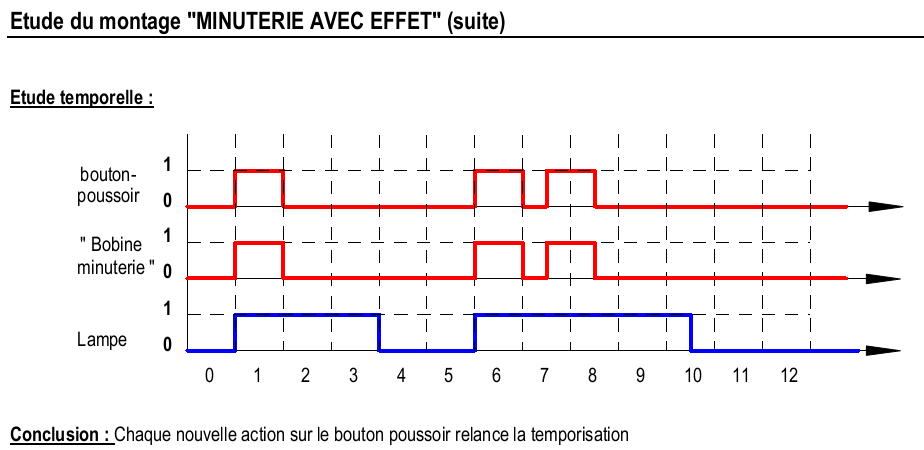 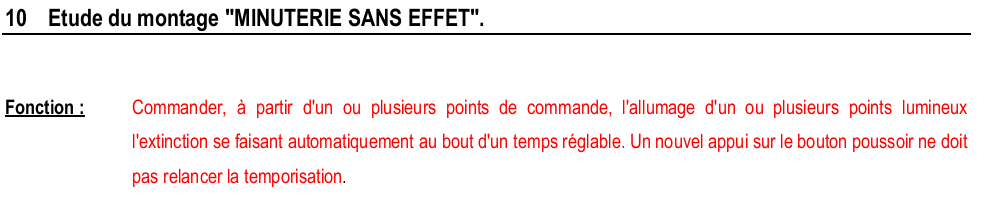 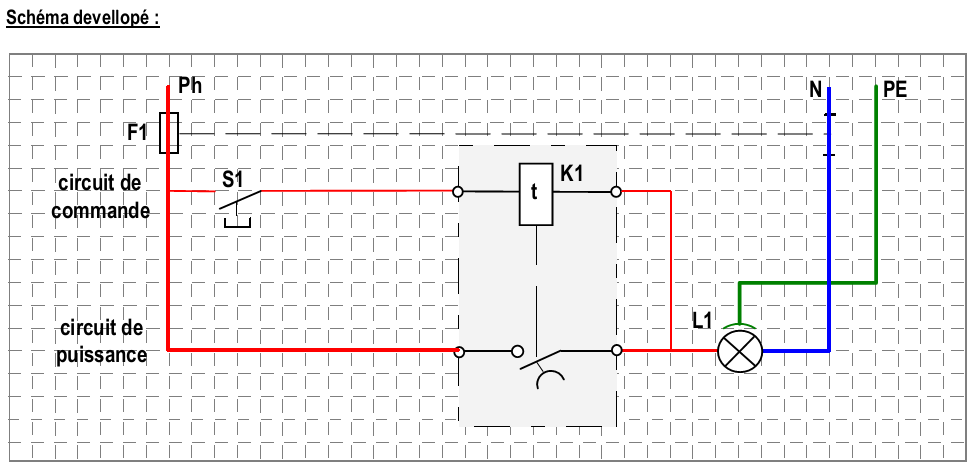 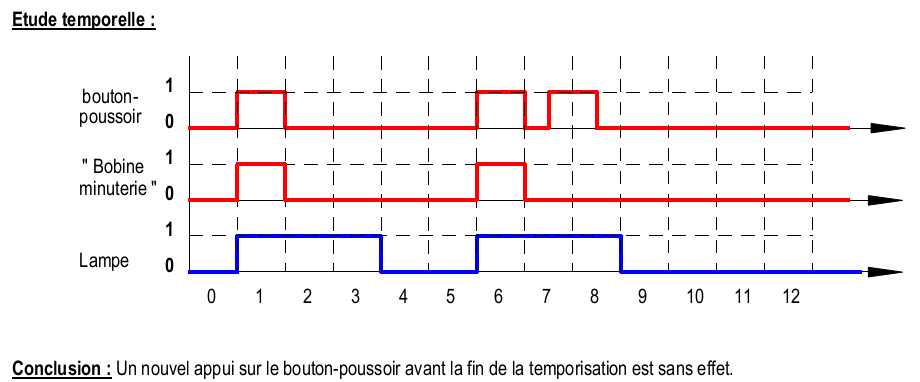